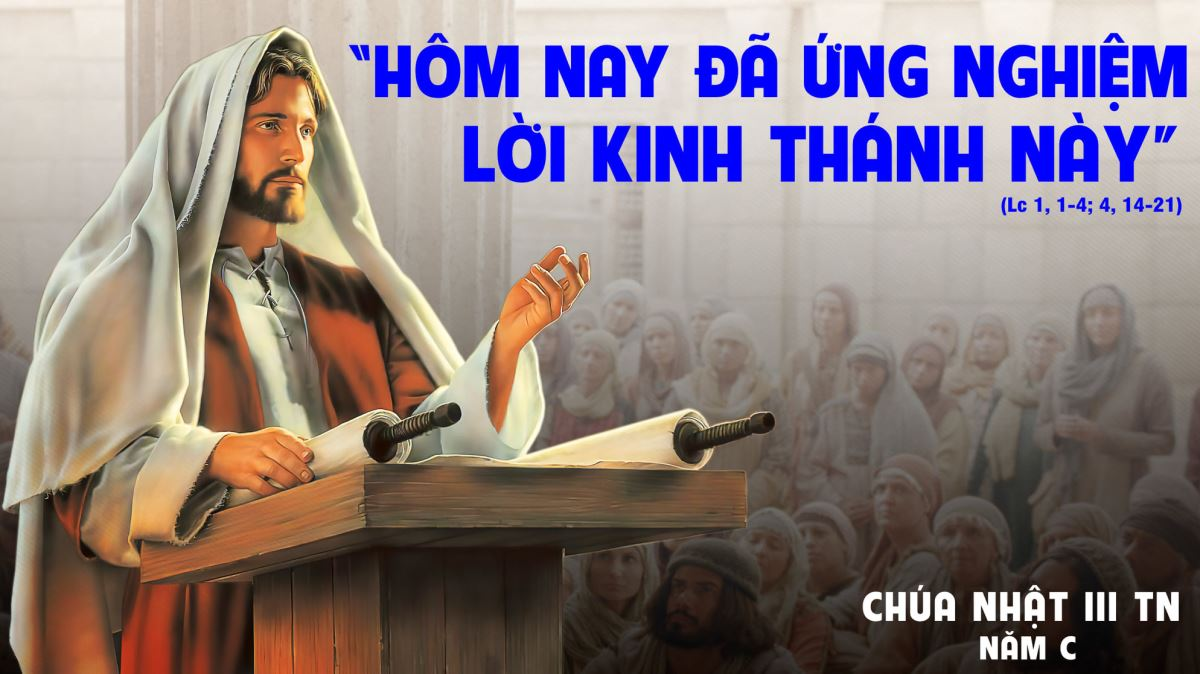 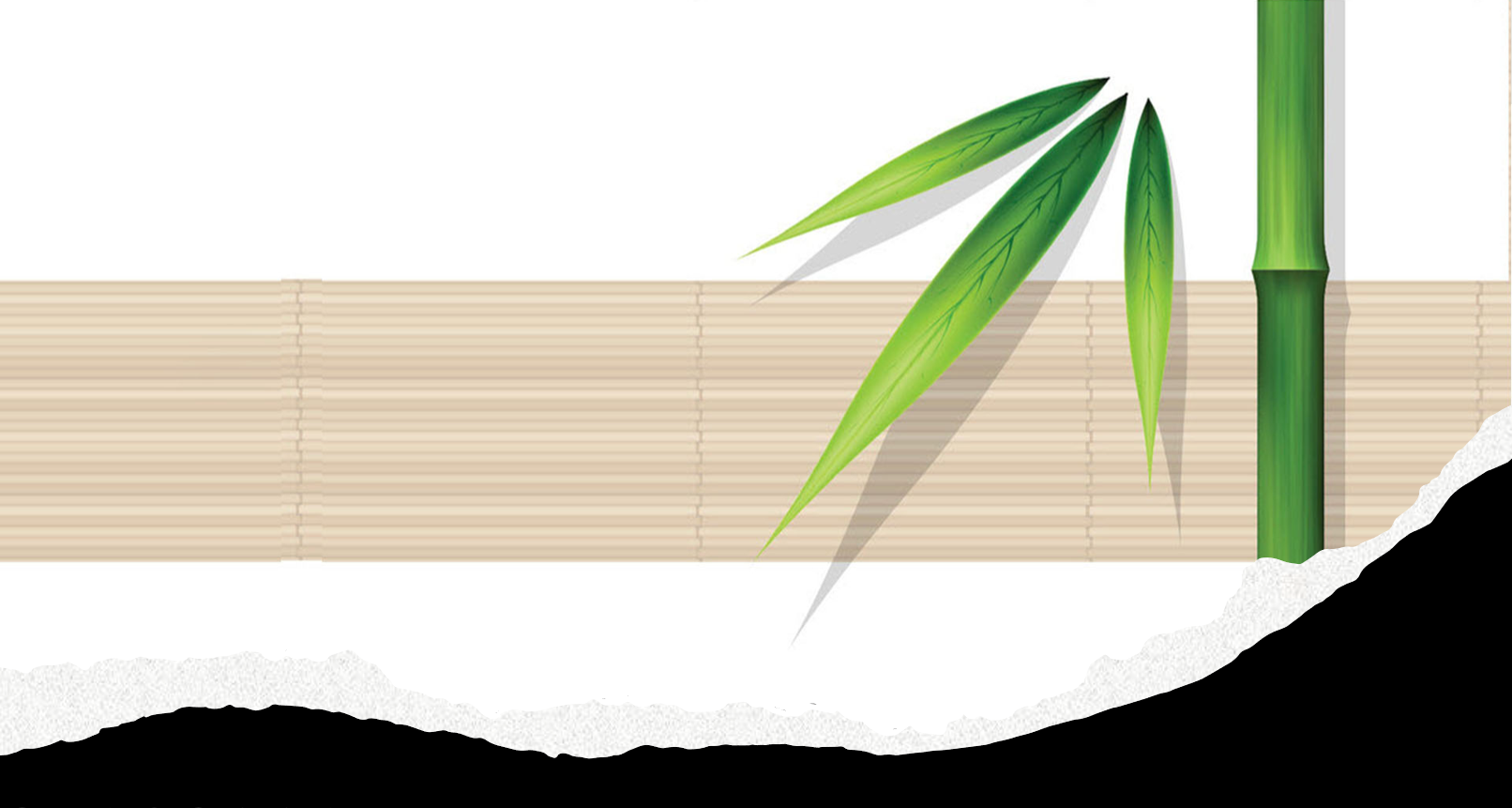 ÐẾN TRƯỚC NHAN NGÀI
Ngọc Linh
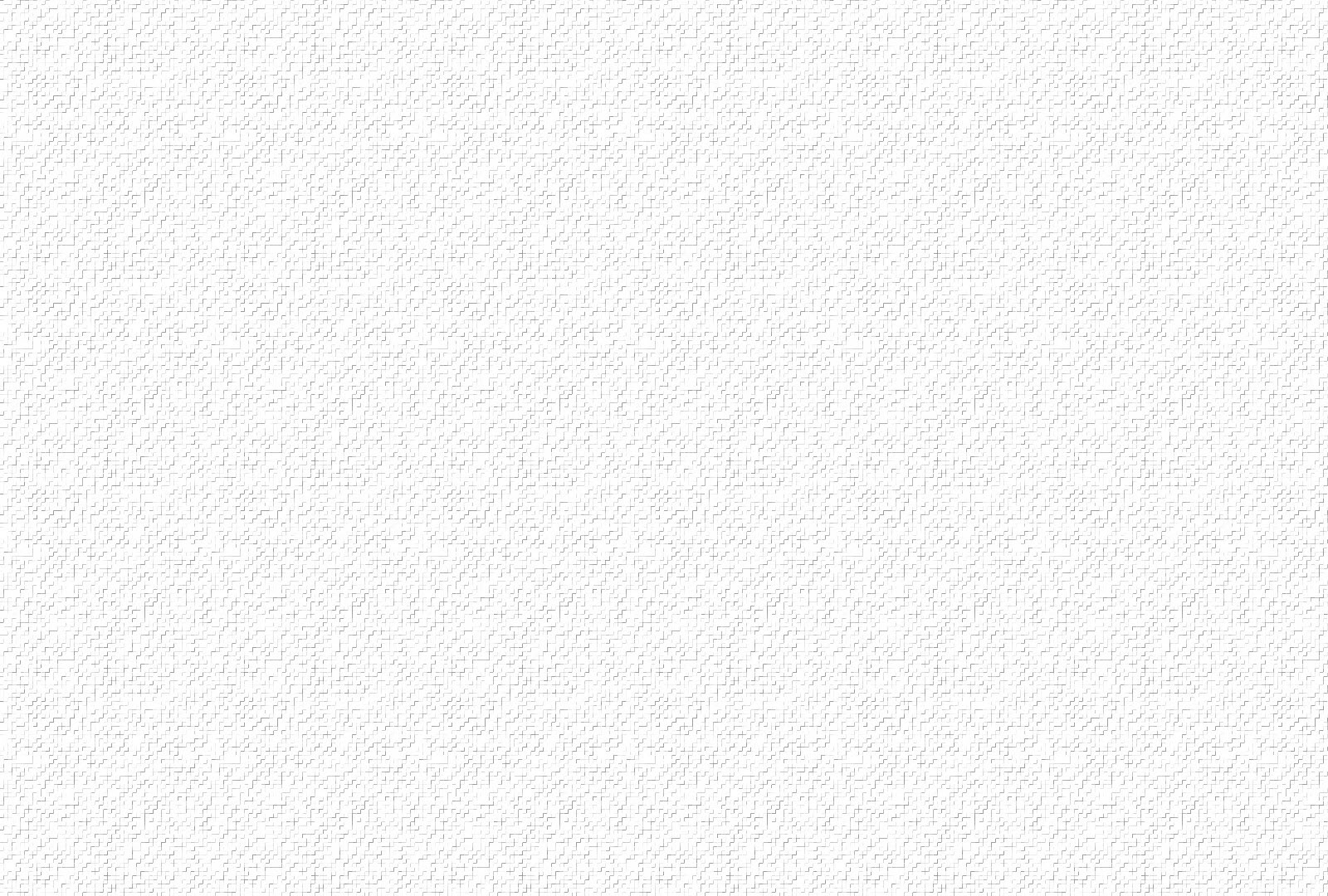 ÐK: Hãy đến trước nhan Ngài. Hồn ơi reo lên ý thơ, đàn ơi vang lên tiếng tơ ca mừng Vua Chí Thánh. Hãy đến trước nhan Ngài. Cùng tôn vinh Thiên Chúa ta là Vua trên muôn các Vua danh Ngài luôn vững bền.
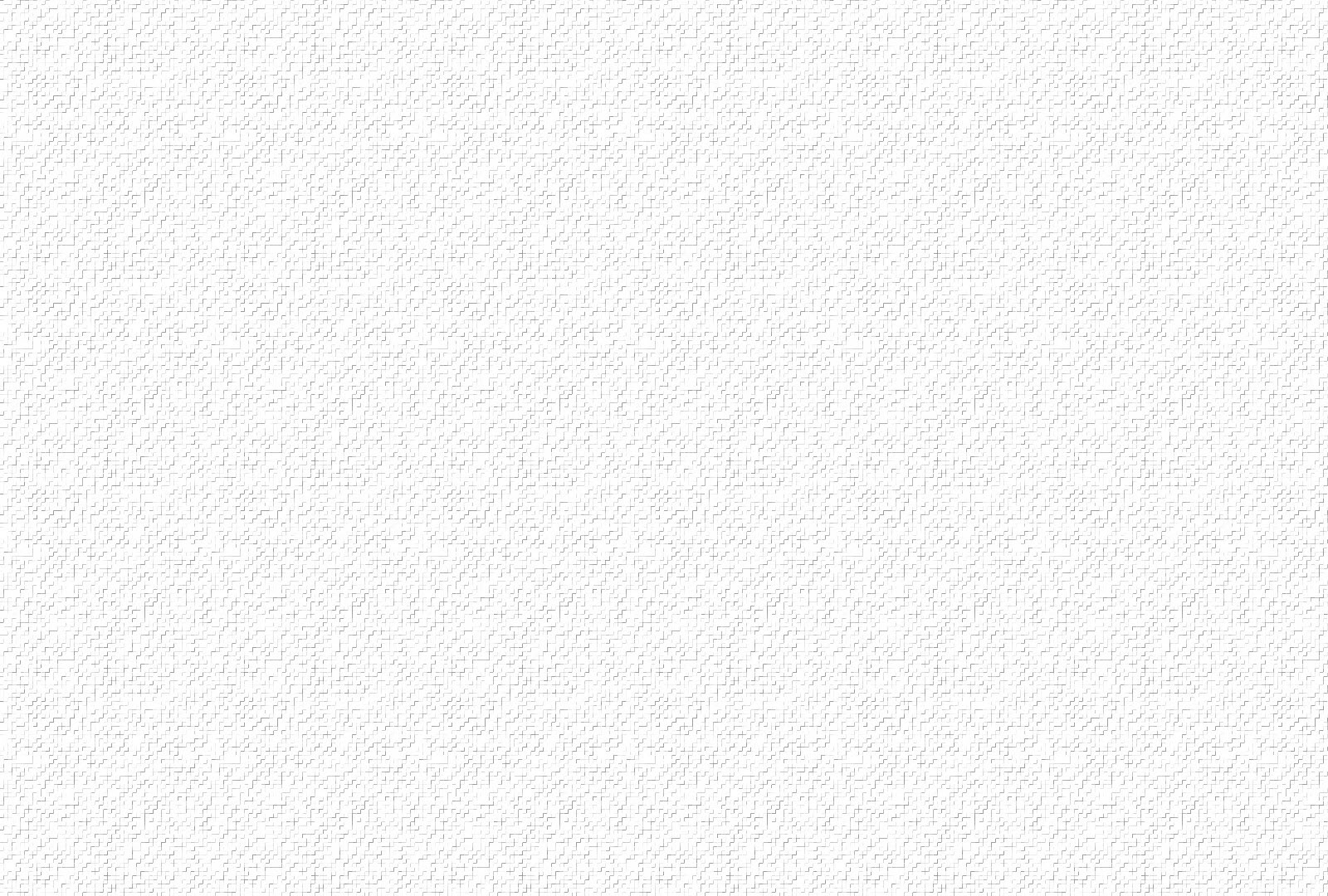 1. Hãy ca khen Ngài tình Chúa thật khôn sánh trung tín vượt ngàn mây, công lý vững bền nguồn suối hồng ân chan chứa mọi nơi.
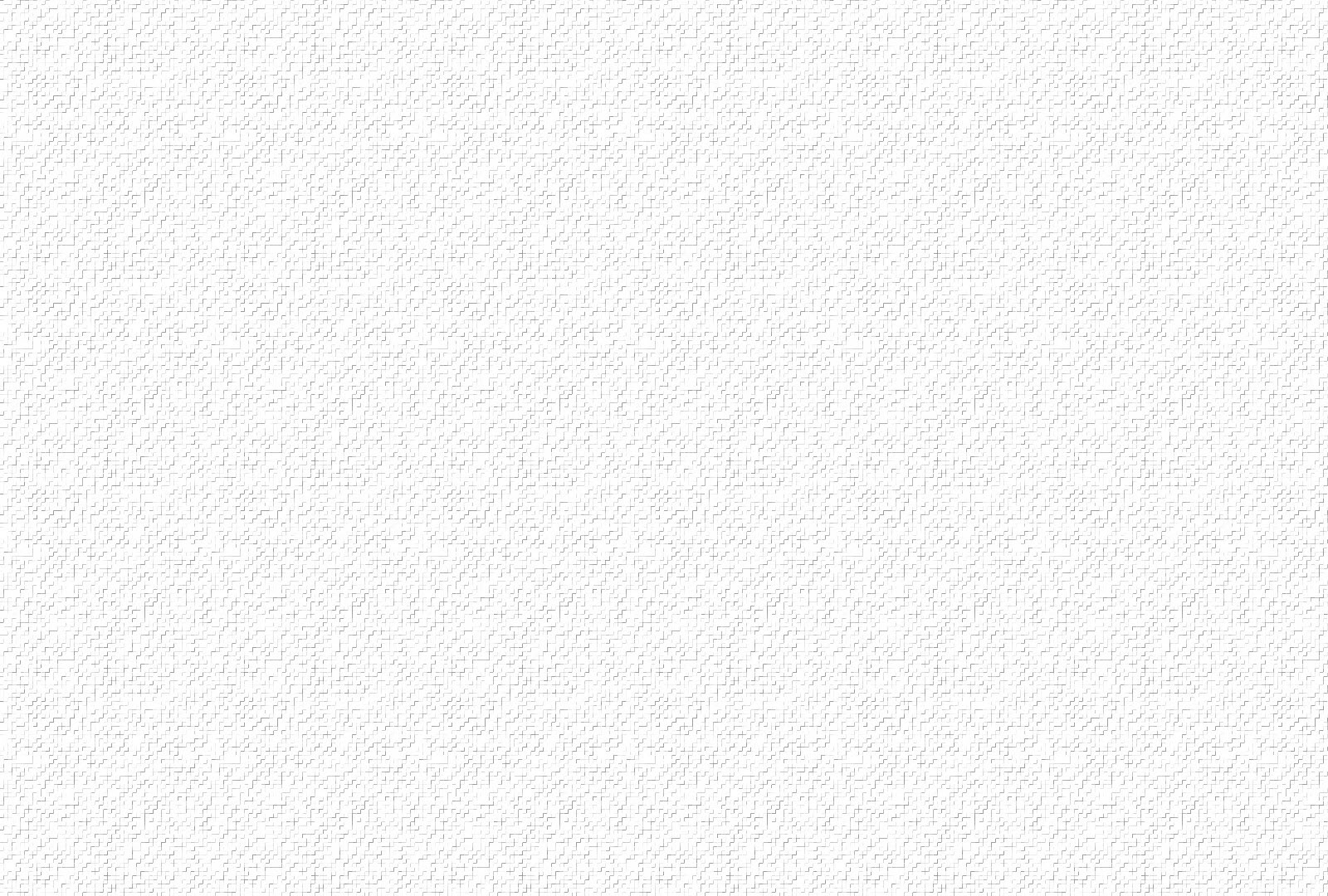 ÐK: Hãy đến trước nhan Ngài. Hồn ơi reo lên ý thơ, đàn ơi vang lên tiếng tơ ca mừng Vua Chí Thánh. Hãy đến trước nhan Ngài. Cùng tôn vinh Thiên Chúa ta là Vua trên muôn các Vua danh Ngài luôn vững bền.
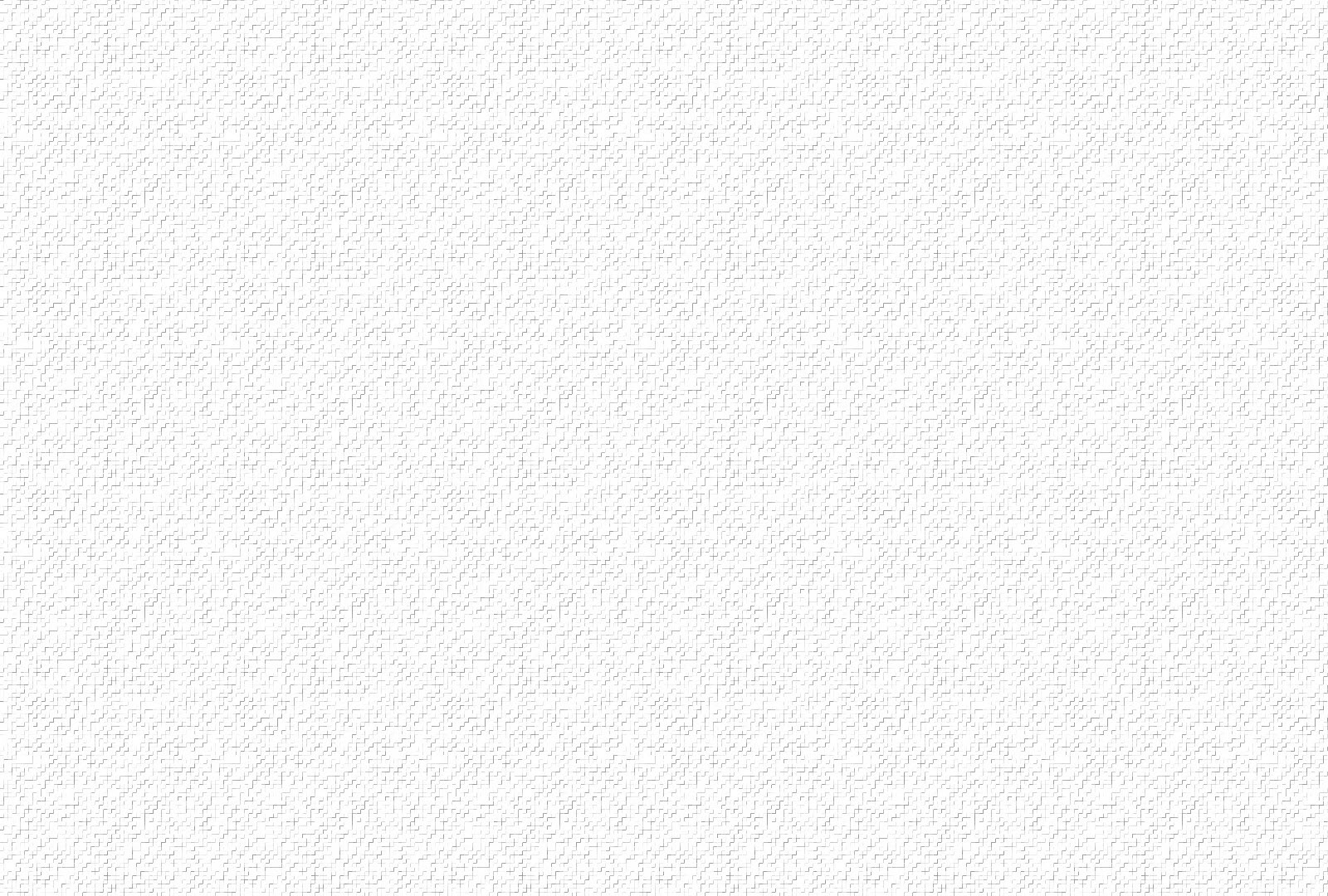 2. Hỡi muôn tâm hồn đặt vững niềm tin Chúa. Chúa sẽ chẳng bỏ rơi. Chúa sẽ chẳng rời. Ngài mãi một niềm ưu ái chở che.
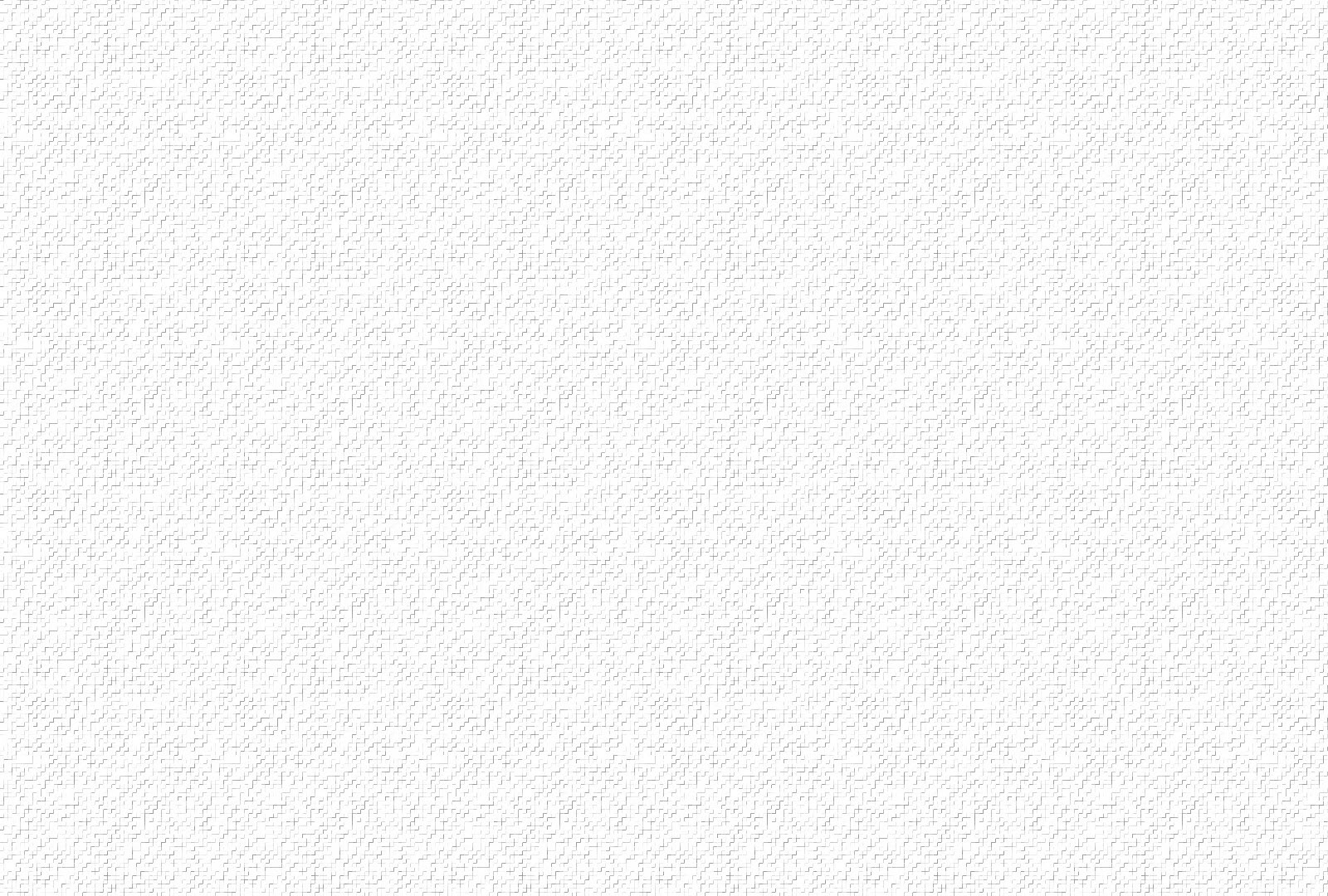 ÐK: Hãy đến trước nhan Ngài. Hồn ơi reo lên ý thơ, đàn ơi vang lên tiếng tơ ca mừng Vua Chí Thánh. Hãy đến trước nhan Ngài. Cùng tôn vinh Thiên Chúa ta là Vua trên muôn các Vua danh Ngài luôn vững bền.
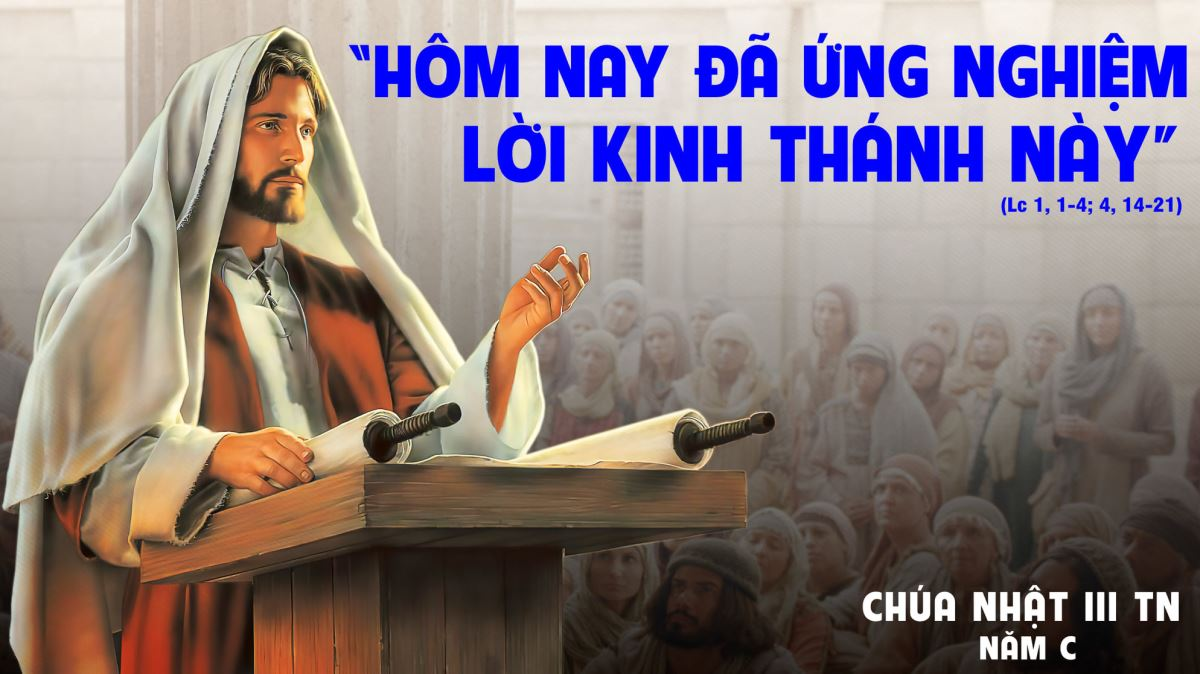 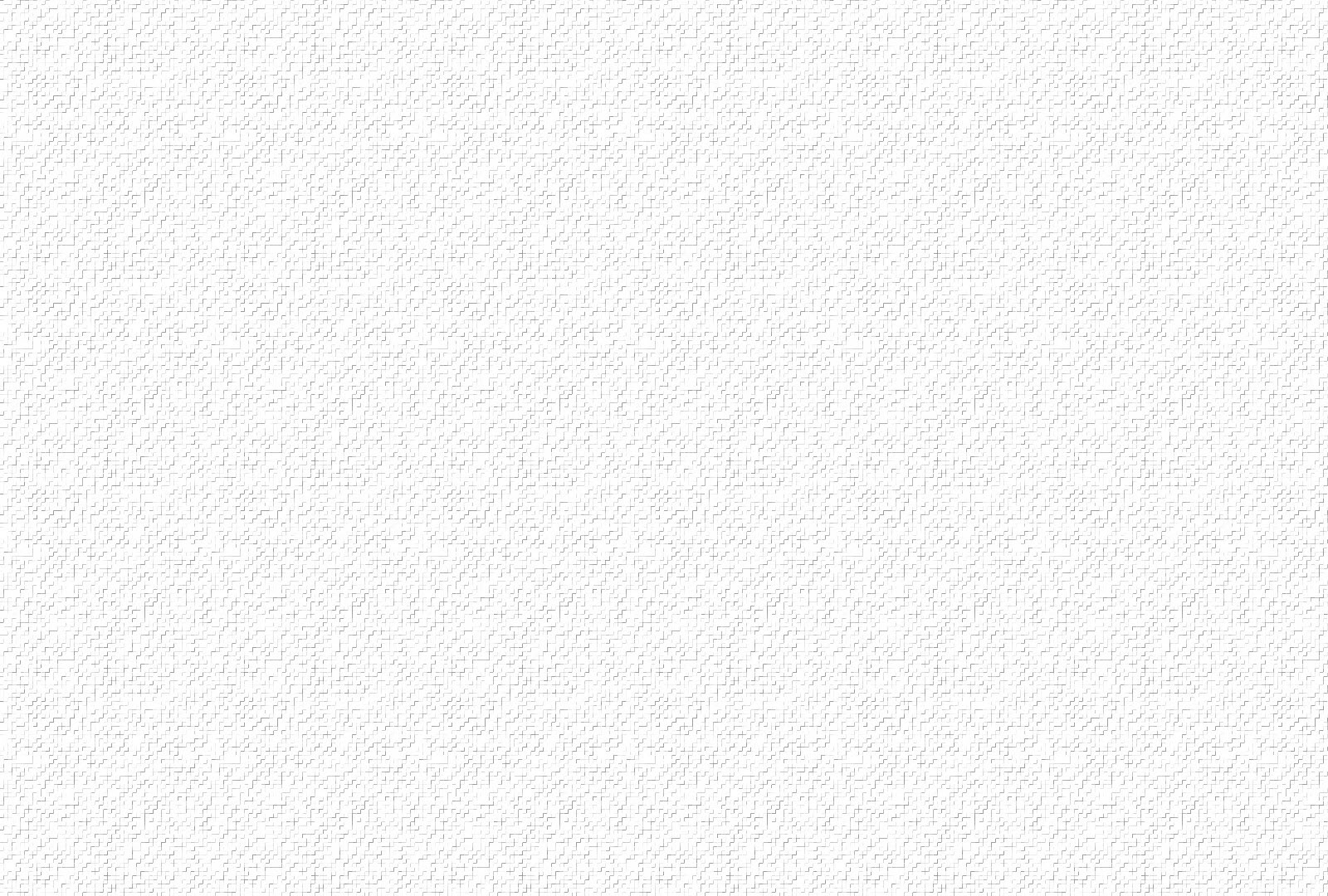 ĐÁP CA
Lời Chúa là thần trí và là sự sống.
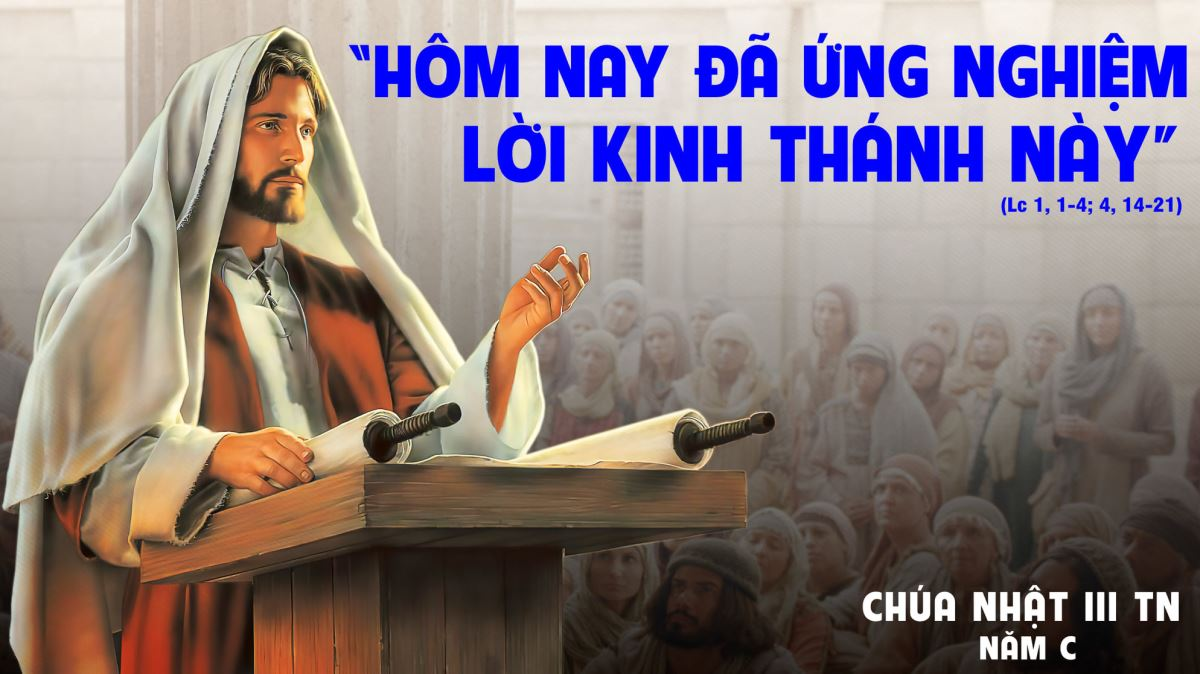 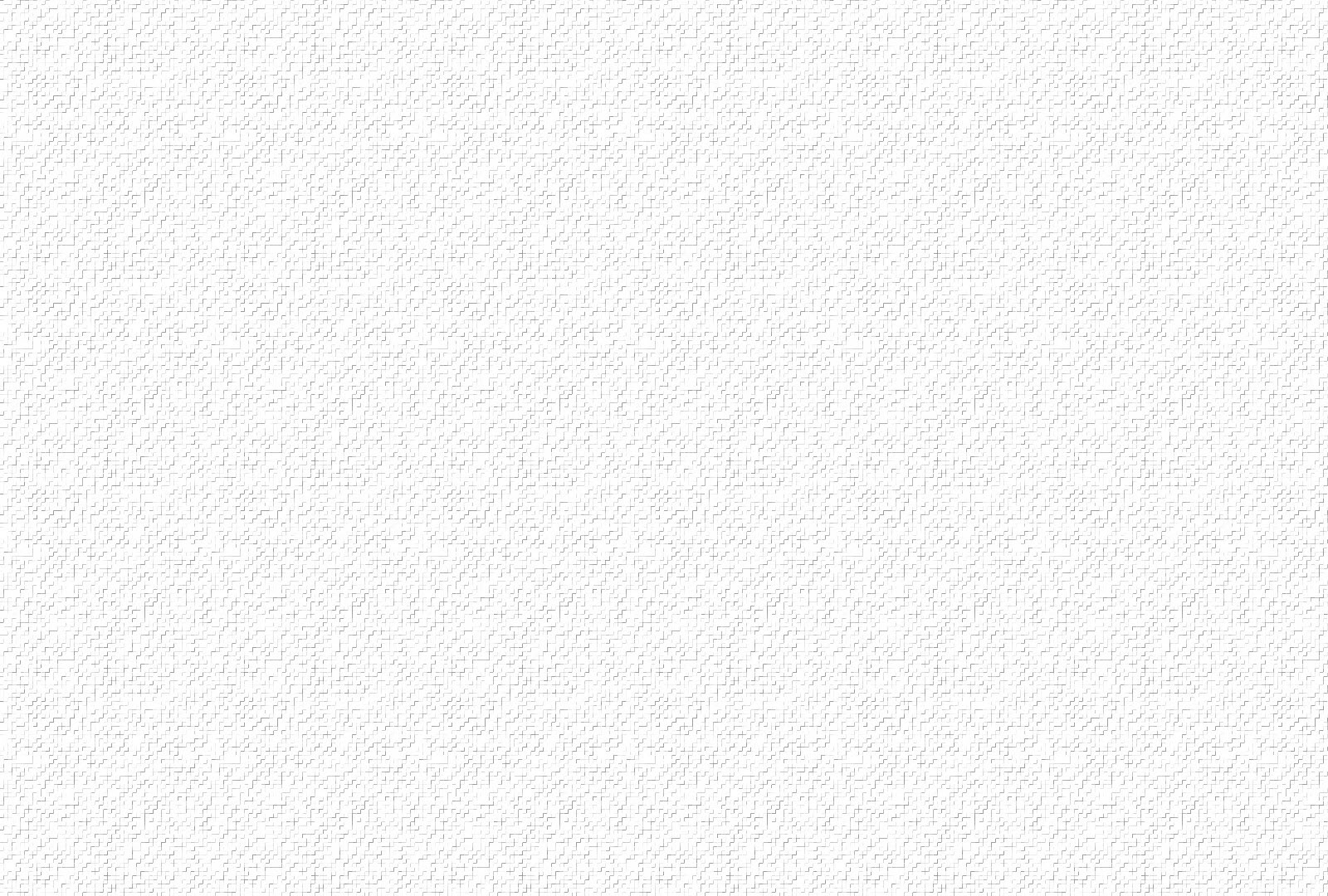 ALLELUIA
Chúa  đã sai Tôi đi rao giảng Tin Mừng cho người nghèo khó, công bố ơn giải thoát cho kẻ bị giam cầm.
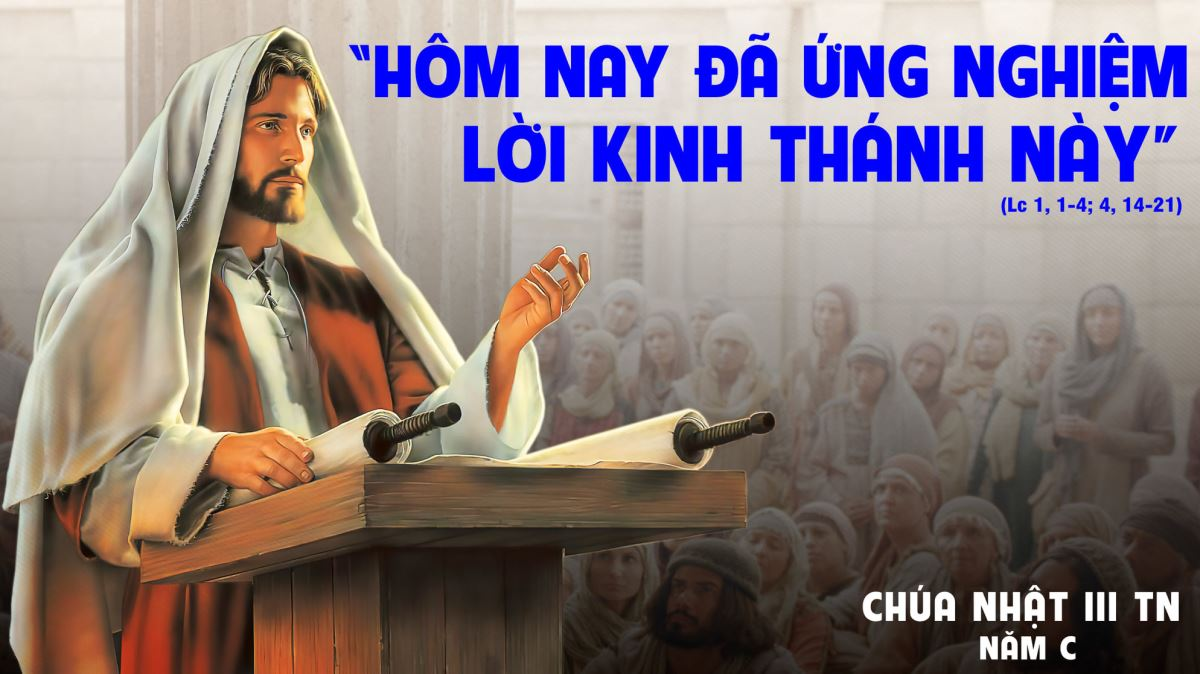 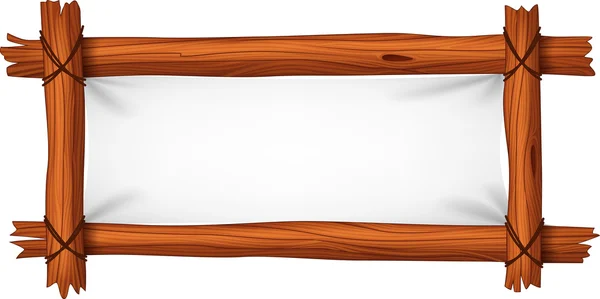 BÁNH THƠM NHO LÀNH 
Đinh Công Huỳnh
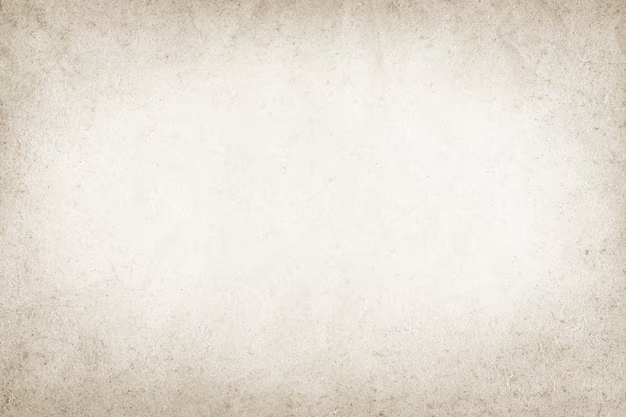 ĐK: Dâng lên Ngài bằng tấm bánh này tấm bánh này bằng giọt mồ hôi, bánh miến này bằng từng lao công của con người ngày đêm lao khó xin dâng lên làm lễ vật kính tiến Chúa bằng hết tâm hồn cho đẹp lòng Chúa ơi.
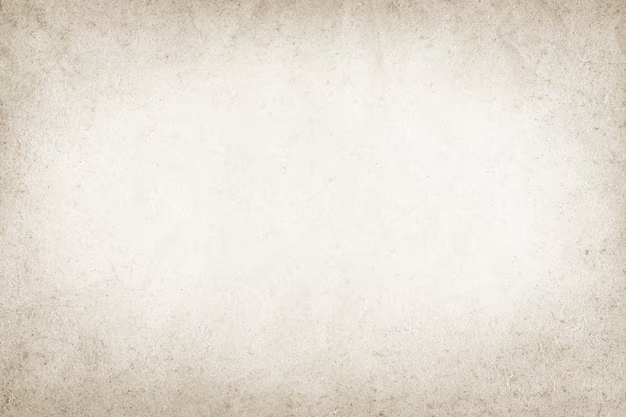 1. Cúi xin Ngài đón nhận của lễ con dâng, nho và bánh này kết tựu hoa trái đơm hương. Tháng ngày nặng trĩu đôi vai, cùng hương trầm dâng tiến lên Ngài.
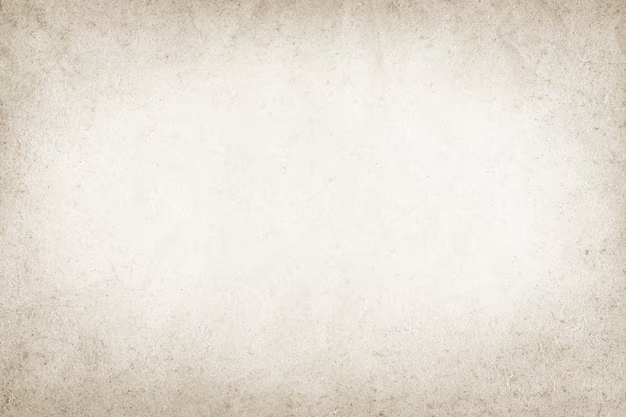 ĐK: Dâng lên Ngài bằng tấm bánh này tấm bánh này bằng giọt mồ hôi, bánh miến này bằng từng lao công của con người ngày đêm lao khó xin dâng lên làm lễ vật kính tiến Chúa bằng hết tâm hồn cho đẹp lòng Chúa ơi.
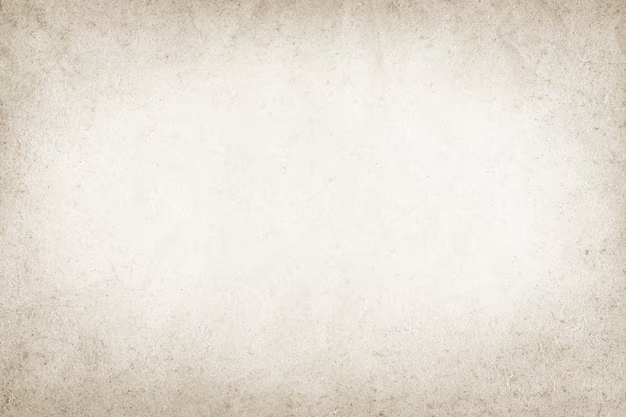 2. Chén cứu độ Chúa đã tận hiến năm xưa, trong mình máu này, máu đào vết tích yêu thương, chỉ vì nặng gánh vai mang tội con người muôn kiếp lưu truyền.
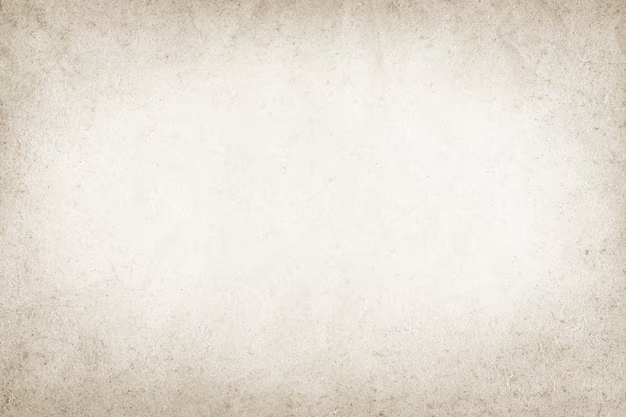 ĐK: Dâng lên Ngài bằng tấm bánh này tấm bánh này bằng giọt mồ hôi, bánh miến này bằng từng lao công của con người ngày đêm lao khó xin dâng lên làm lễ vật kính tiến Chúa bằng hết tâm hồn cho đẹp lòng Chúa ơi.
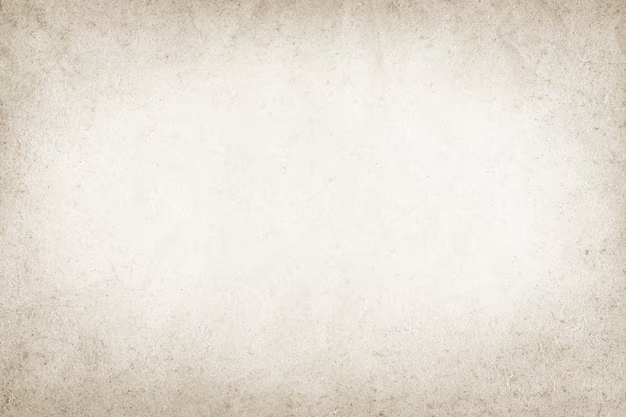 3. Chén đắng này xin Ngài xẻ bớt cho con, thông phần đau khổ với Ngài gánh lấy đau thương, để đền tội lỗi con đây, nguyện xin Ngài nhận lấy tim con.
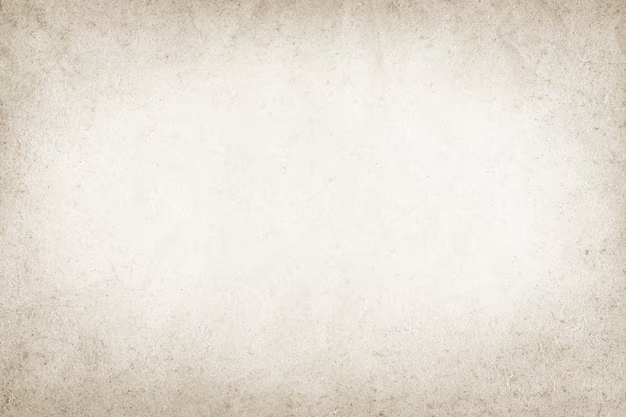 ĐK: Dâng lên Ngài bằng tấm bánh này tấm bánh này bằng giọt mồ hôi, bánh miến này bằng từng lao công của con người ngày đêm lao khó xin dâng lên làm lễ vật kính tiến Chúa bằng hết tâm hồn cho đẹp lòng Chúa ơi.
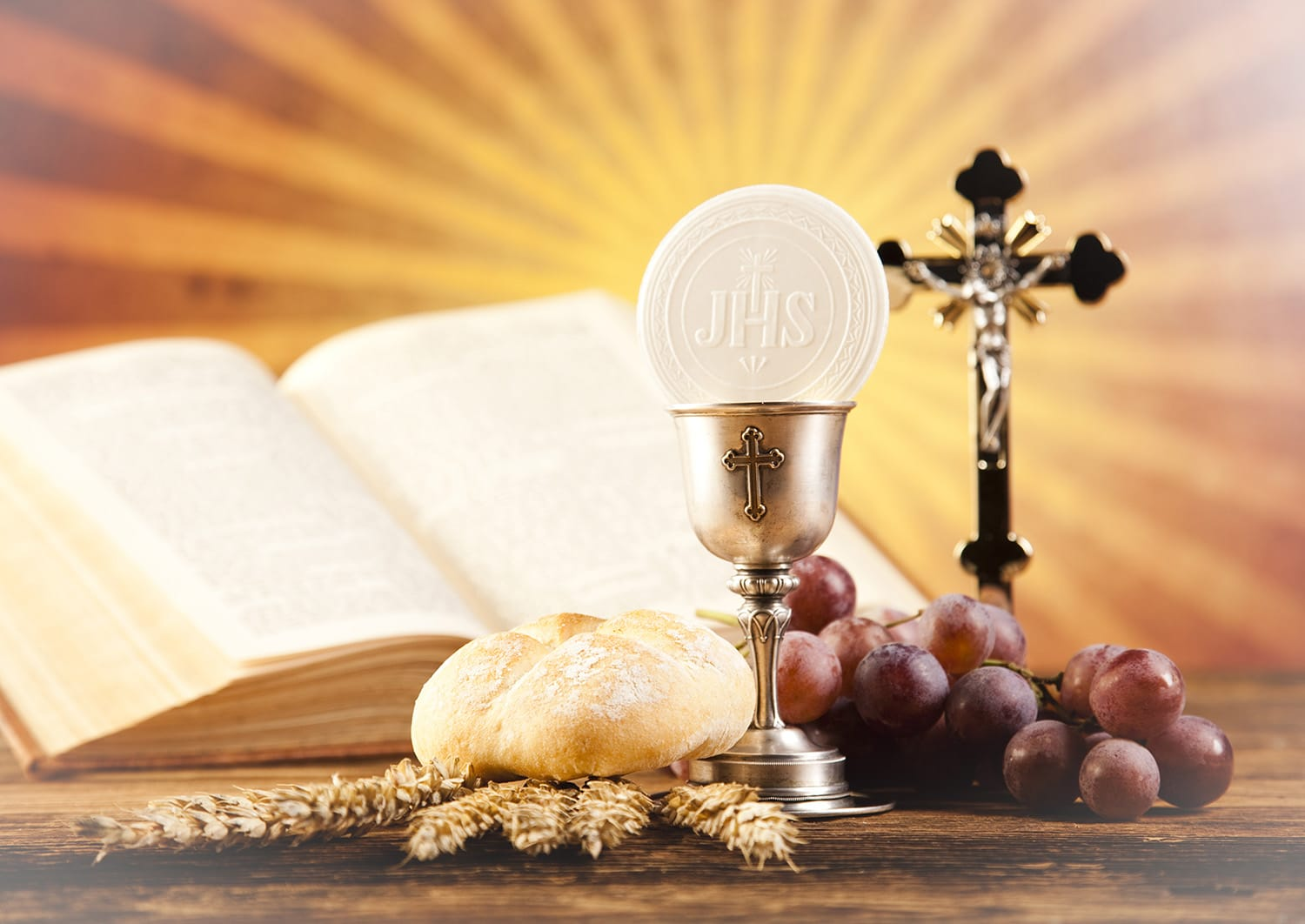 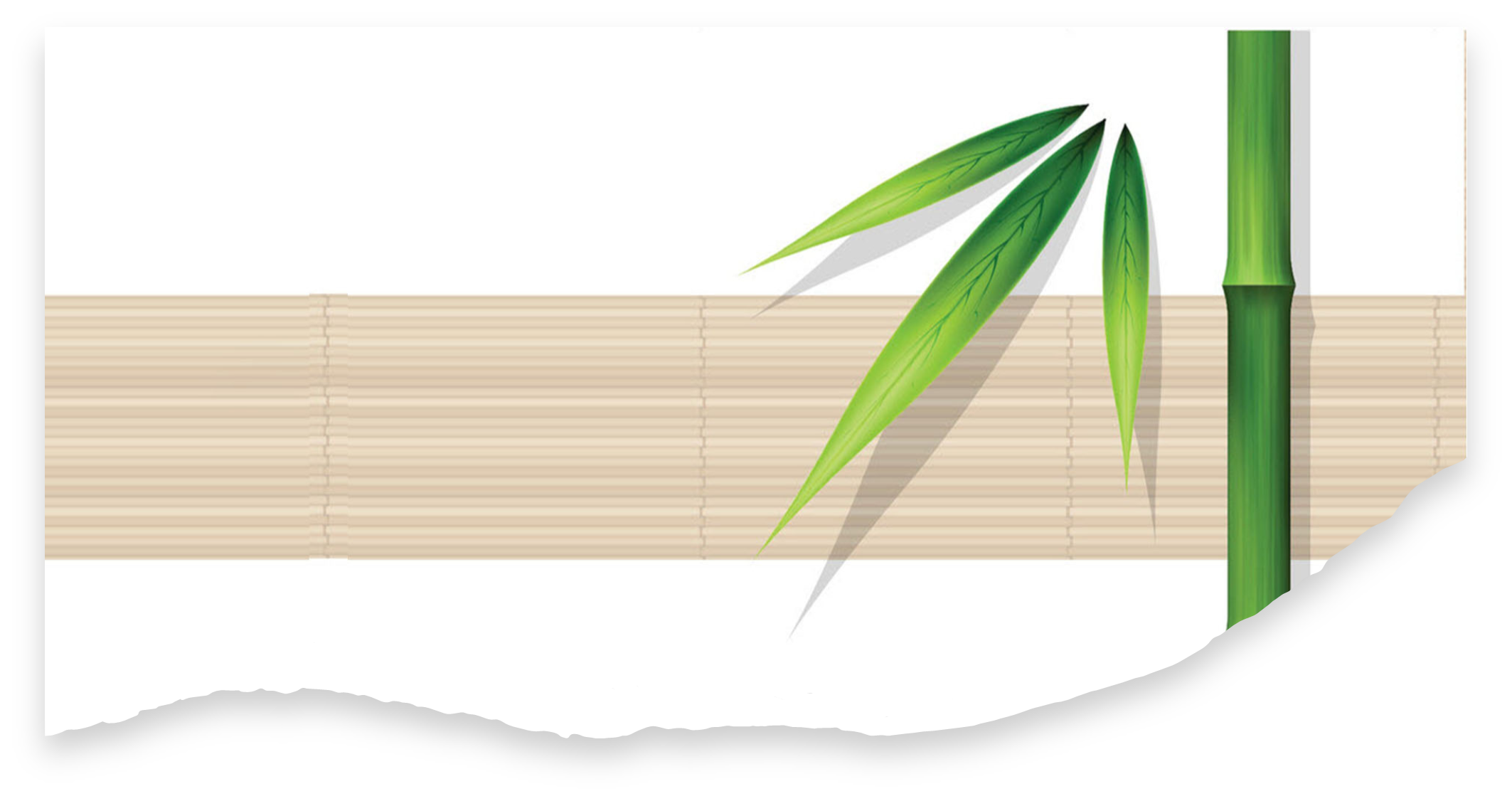 BAO LA TÌNH CHÚA
Tác giả: Giang Ân
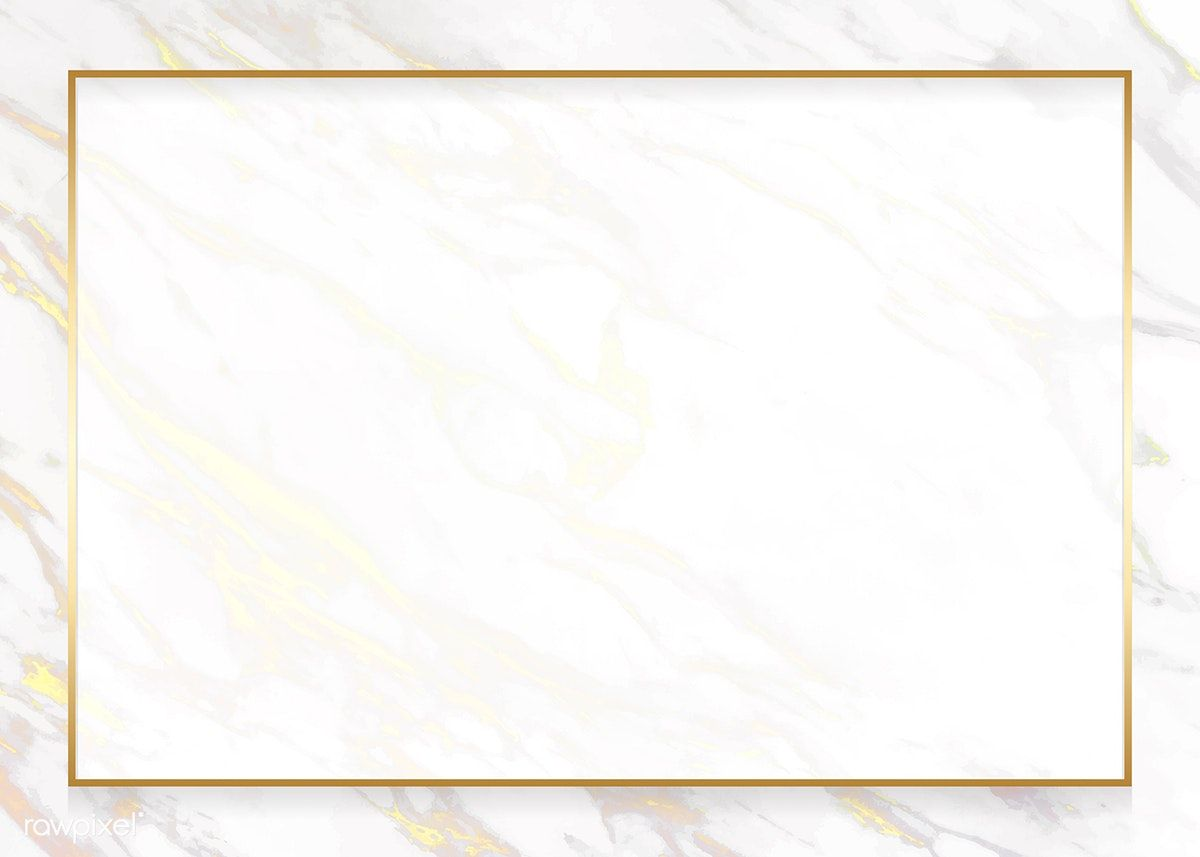 1. Bao la tình Chúa yêu con, mênh mông như biển Thái Bình, dạt dào như ngàn con sóng, vỗ về năm tháng đời con. Tình Ngài như mưa đỉnh núi, suốt đời tuôn đổ dạt dào. Một tình yêu vô biên, một tình yêu vô biên.
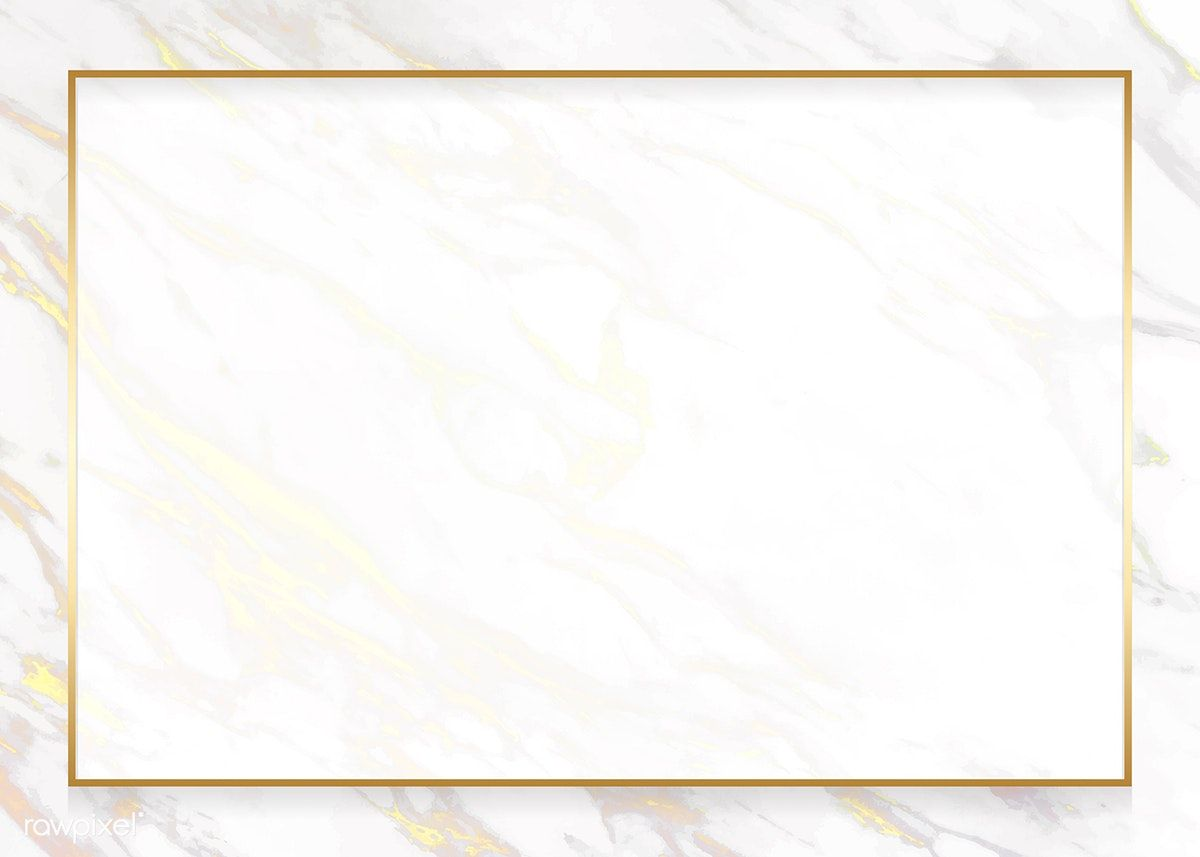 ĐK. Hồng ân Chúa như mưa như mưa, rơi xuống đời con miên man miên man, nâng đỡ đời con trong tay trong tay, vòng tay thương mến. Đời có Chúa êm trôi êm trôi, Chúa dắt dìu con luôn luôn không thôi, có Chúa cùng đi con không đơn côi, ôi tình tuyệt vời.
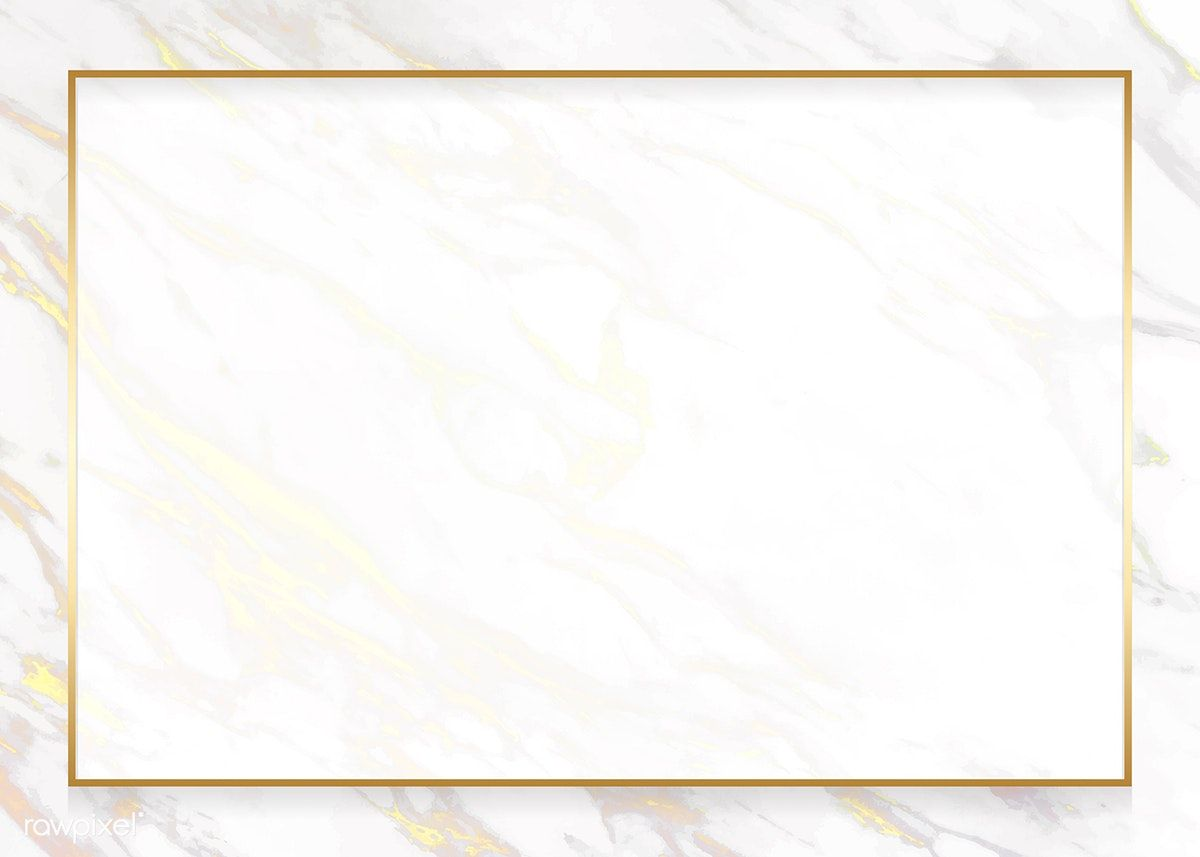 2. Xa xôi ngày tháng êm trôi, yêu thương như nước xuôi dòng, mặn nồng như làn hơi ấm, đổ đầy mưa nắng đời con. Còn gì như ân tình Chúa, dắt dìu con bước trong đời. Từng nhịp chân yêu thương, từng nhịp chân yêu thương.
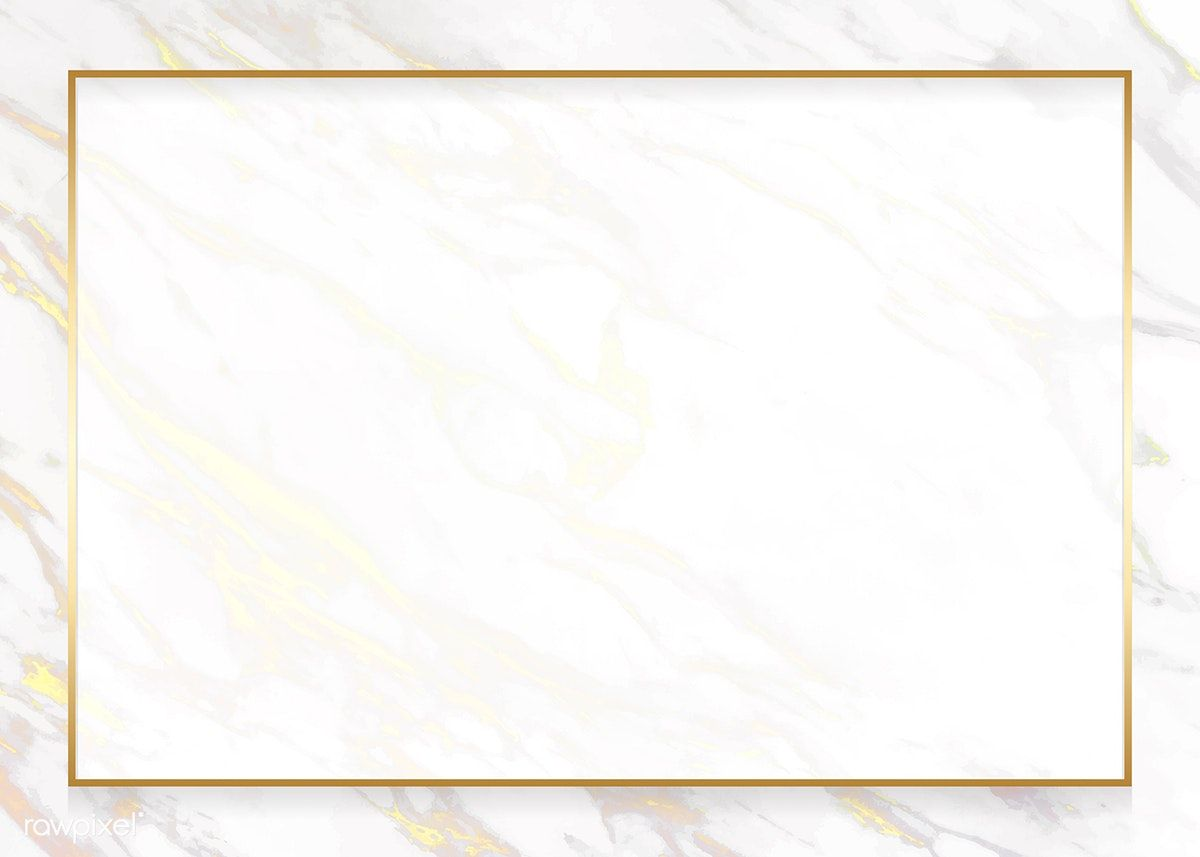 ĐK. Hồng ân Chúa như mưa như mưa, rơi xuống đời con miên man miên man, nâng đỡ đời con trong tay trong tay, vòng tay thương mến. Đời có Chúa êm trôi êm trôi, Chúa dắt dìu con luôn luôn không thôi, có Chúa cùng đi con không đơn côi, ôi tình tuyệt vời.
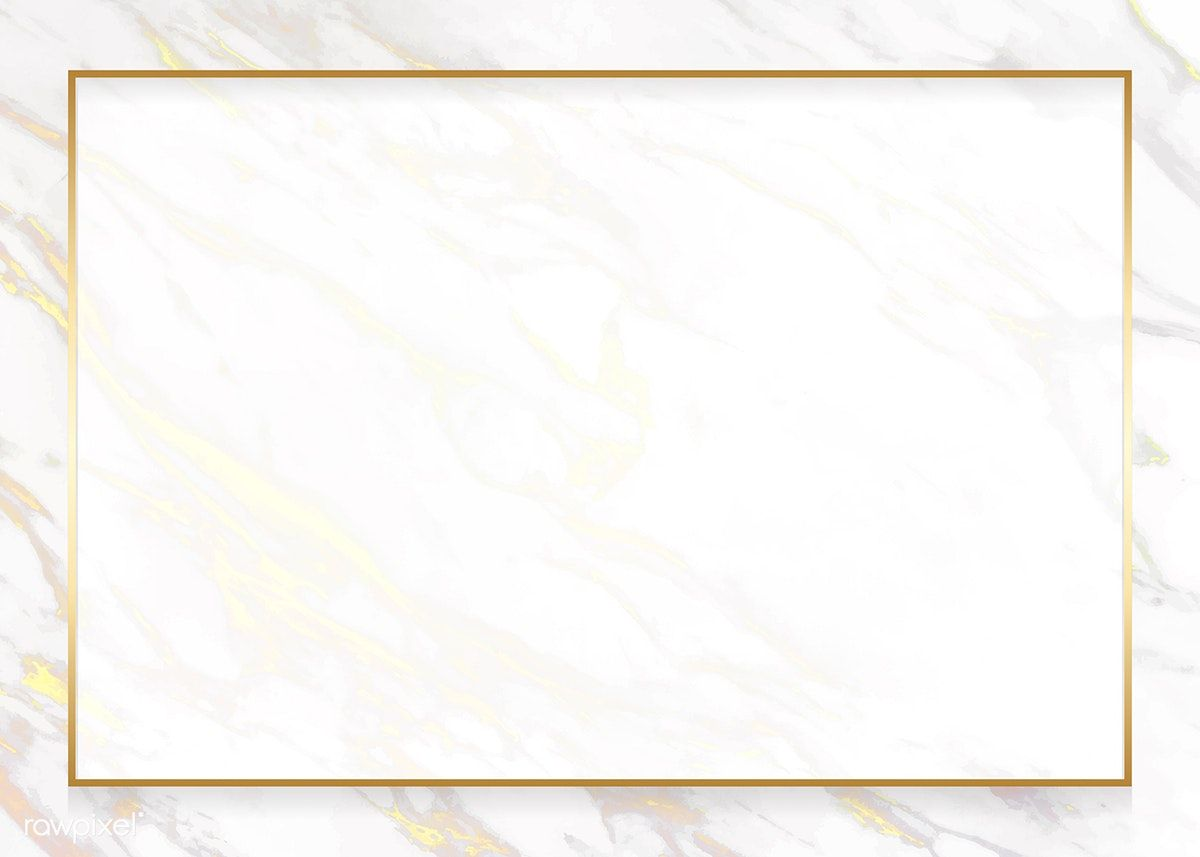 3. Êm như làn gió đưa mây, đôi tay con hướng lên trời. Nguyện cầu cho đời con mãi, giữ trọn lời hứatrung kiên. Trọn đời con xin tận hiến, Chúa là hơi ấm mẹ hiền. Trọn đời con nương thân, trọn đời con nương thân.
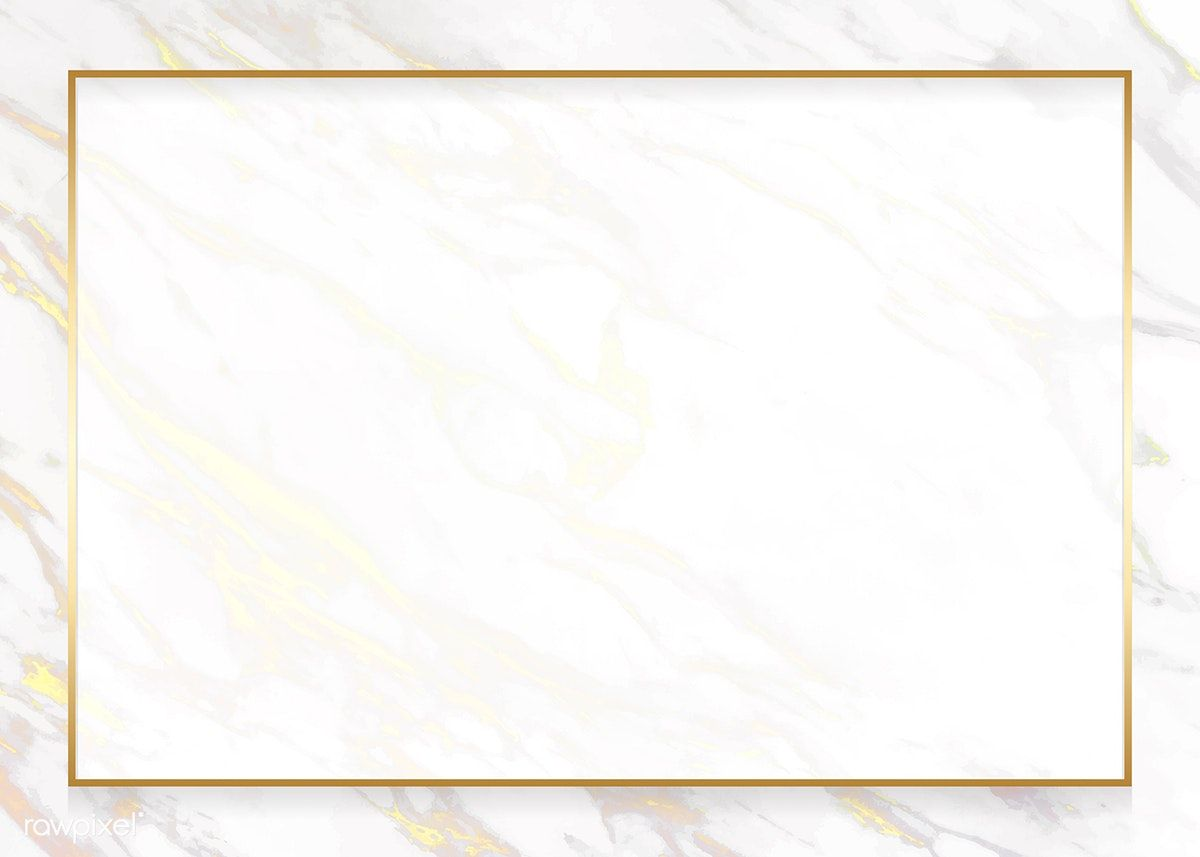 ĐK. Hồng ân Chúa như mưa như mưa, rơi xuống đời con miên man miên man, nâng đỡ đời con trong tay trong tay, vòng tay thương mến. Đời có Chúa êm trôi êm trôi, Chúa dắt dìu con luôn luôn không thôi, có Chúa cùng đi con không đơn côi, ôi tình tuyệt vời.
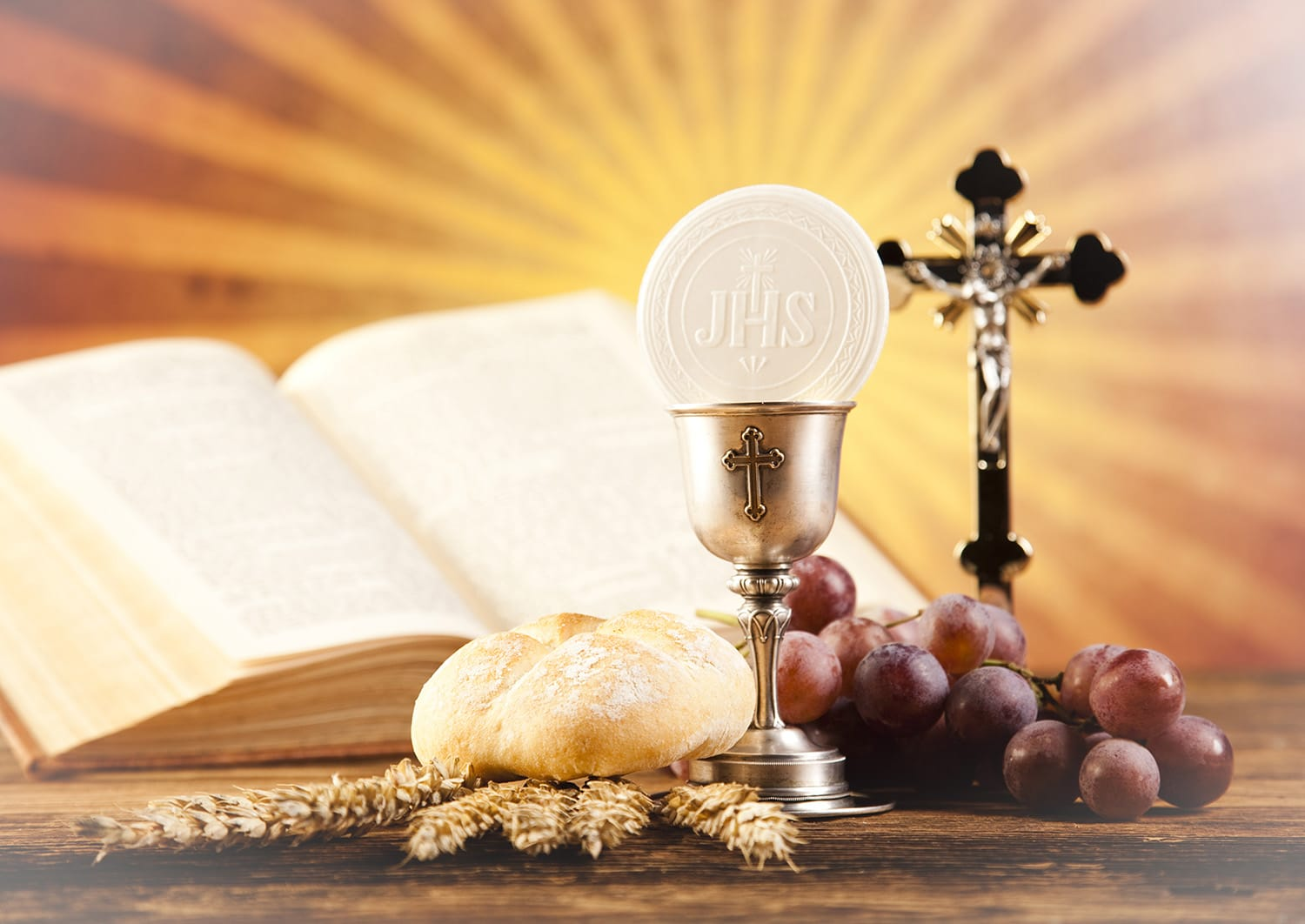 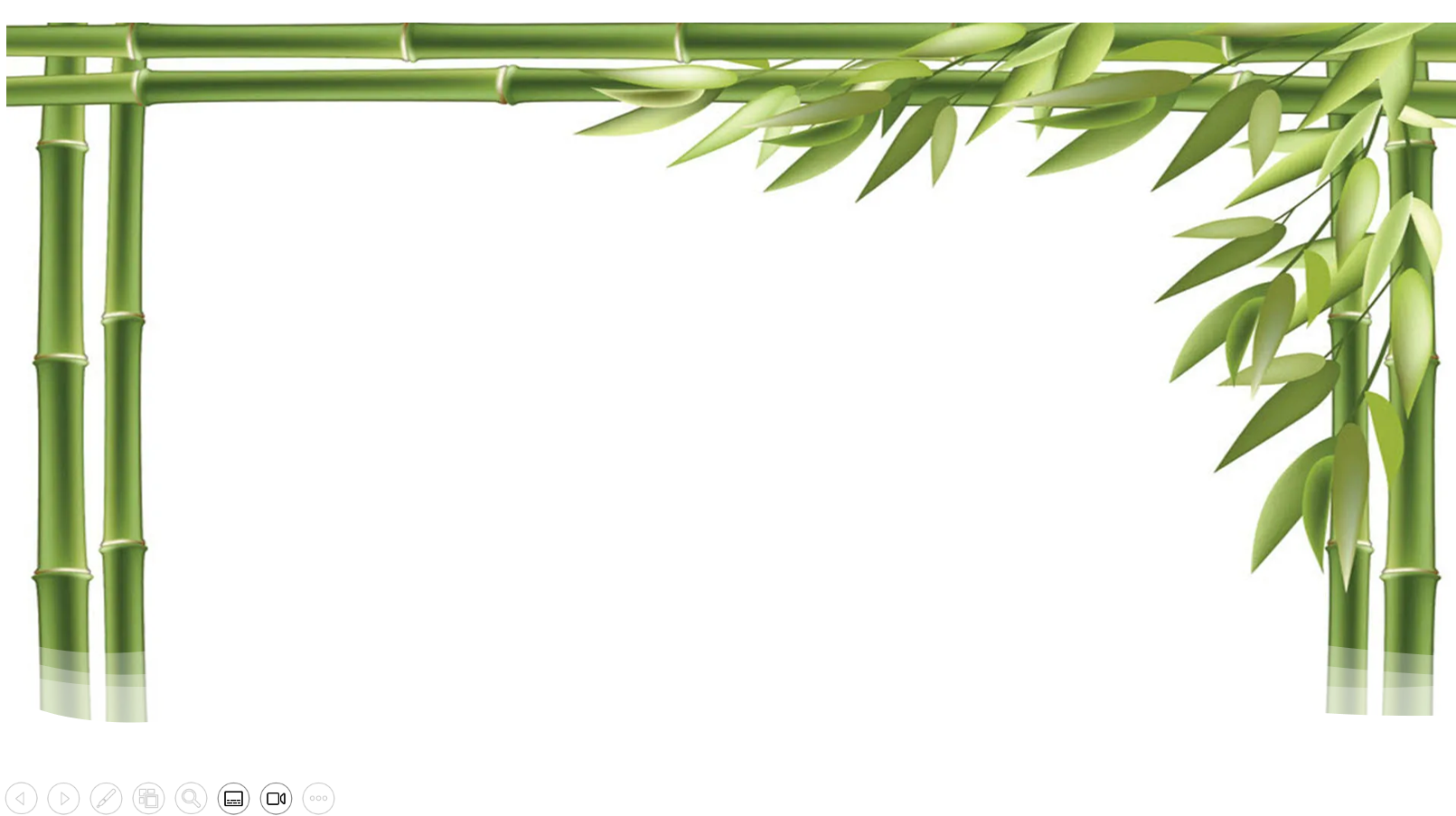 CON QUEN LÀM GÌ (Lc. 1) 
Huy Hoàng.
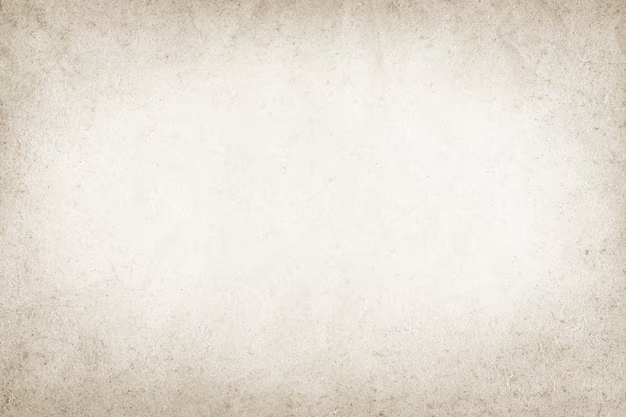 ĐK. Con quen làm gì mỗi chiều mỗi sáng? Chúa thì thường đến trung tâm hội đường, để nghe và đọc những lời thánh kinh, để biết ý Cha mà sống đẹp đời.
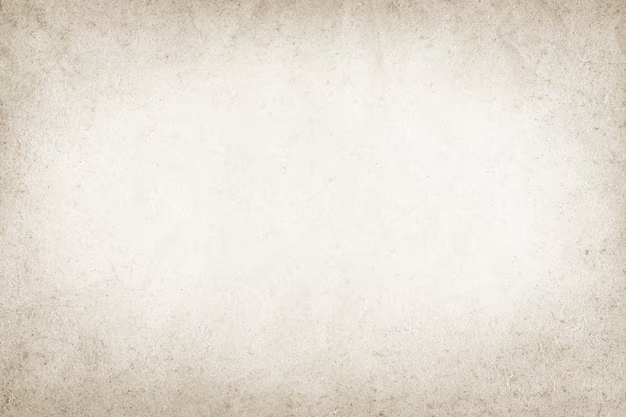 1. Xin cho chúng con noi theo gương Ngài. Lo tìm Ý Chúa trong nguồn Thánh Kinh. Biết lo chu toàn sứ mạng Chúa trao, là loan Tin Mừng cho ai khó nghèo.
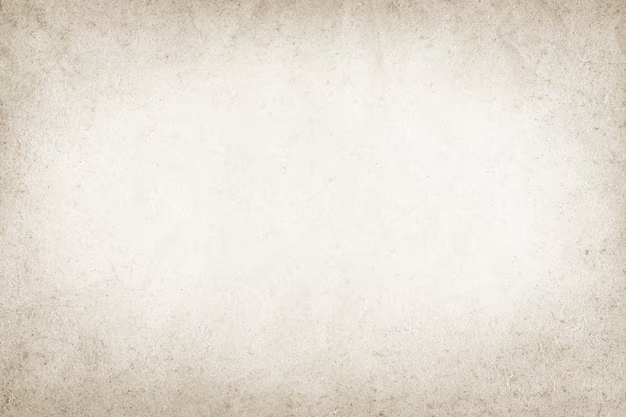 ĐK. Con quen làm gì mỗi chiều mỗi sáng? Chúa thì thường đến trung tâm hội đường, để nghe và đọc những lời thánh kinh, để biết ý Cha mà sống đẹp đời.
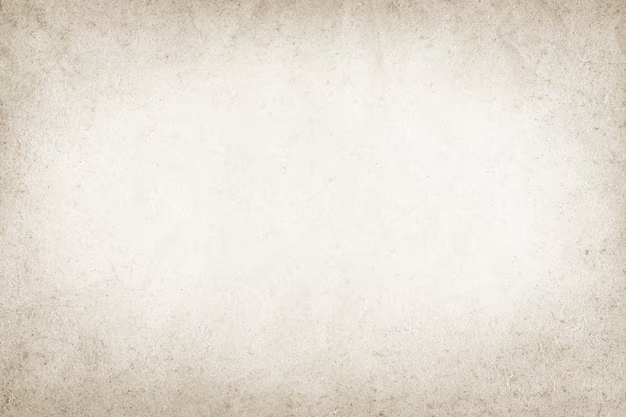 2. Sai con hãy đi loan tin an bình, cho người tội lỗi biết tình Chúa thương. Mắt ai mù lòa, sẽ được sáng lên. Để biết ngắm nhìn ơn thiêng Chúa Trời.
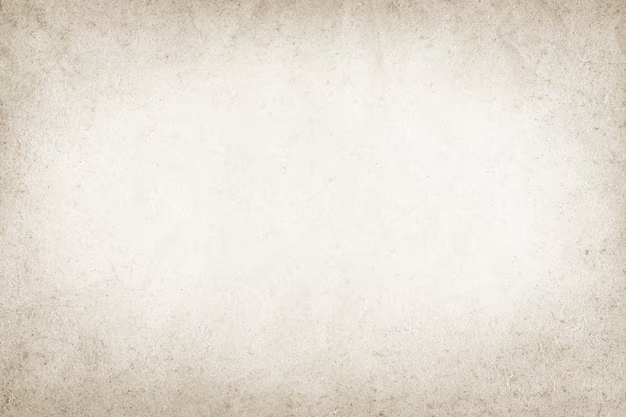 ĐK. Con quen làm gì mỗi chiều mỗi sáng? Chúa thì thường đến trung tâm hội đường, để nghe và đọc những lời thánh kinh, để biết ý Cha mà sống đẹp đời.
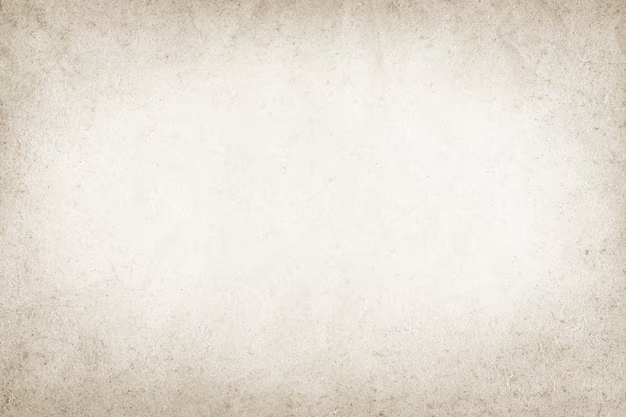 3. Không lo gẫm suy tin vui từ Trời. Tin mừng từ đất sẽ ngập trí thôi. Sẽ không bao giờ có được nỗi vui, đời sống con người âu lo suốt đời.
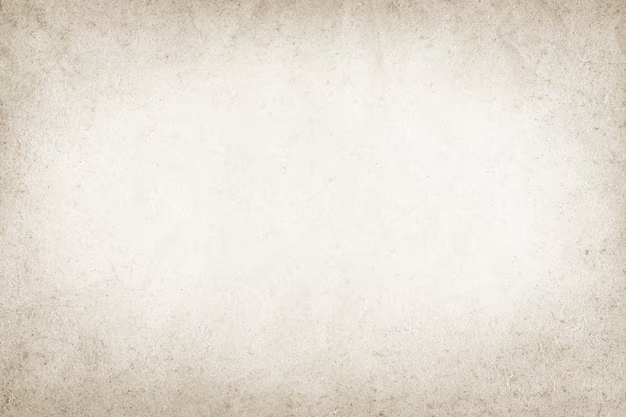 ĐK. Con quen làm gì mỗi chiều mỗi sáng? Chúa thì thường đến trung tâm hội đường, để nghe và đọc những lời thánh kinh, để biết ý Cha mà sống đẹp đời.
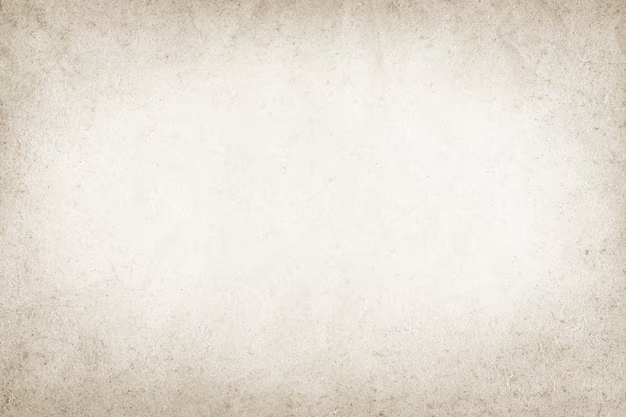 4. Cuộc đời của con không do tình cờ. Nhưng là do Chúa quan phòng lắng lo. Sống sao mỗi ngày đúng lời Phúc Âm, vì con đã nhận ơn thiêng Thánh Thần.
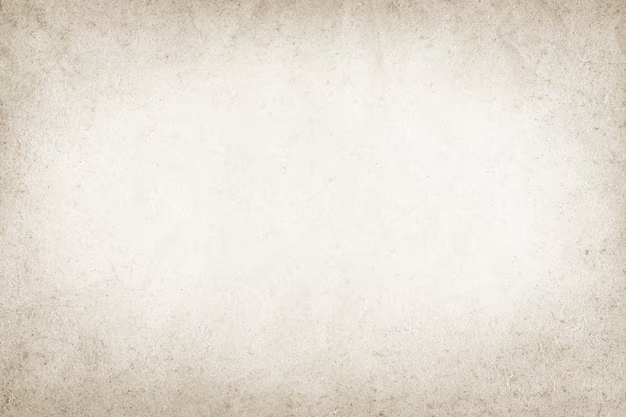 ĐK. Con quen làm gì mỗi chiều mỗi sáng? Chúa thì thường đến trung tâm hội đường, để nghe và đọc những lời thánh kinh, để biết ý Cha mà sống đẹp đời.
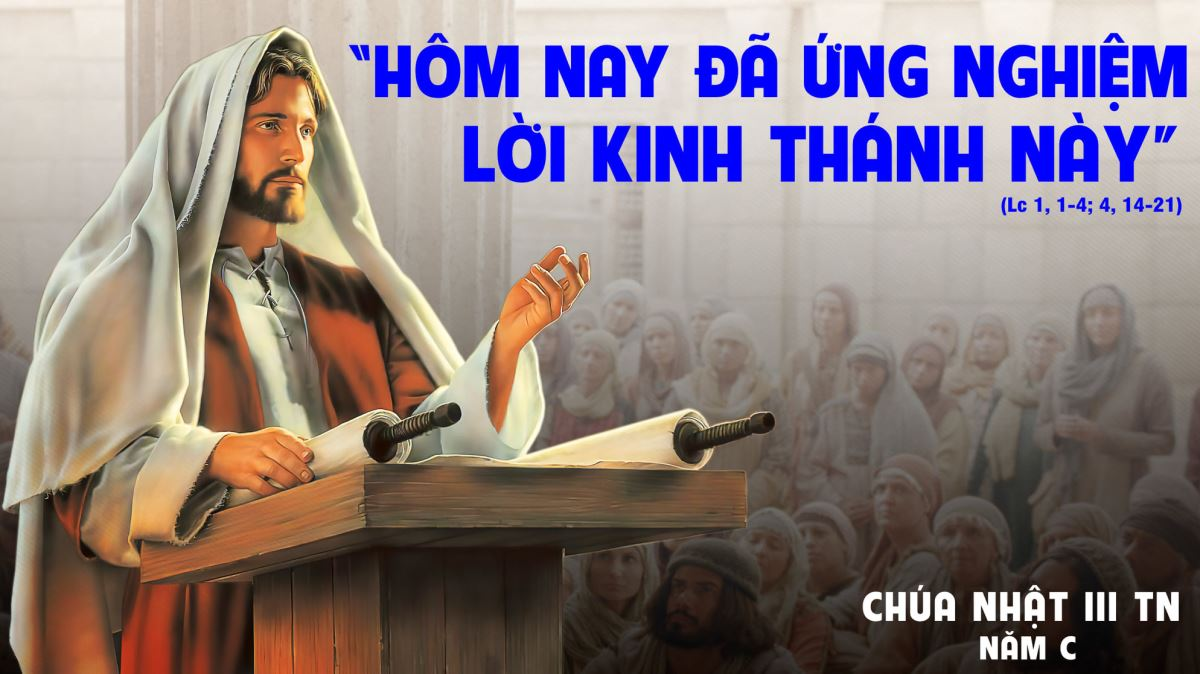 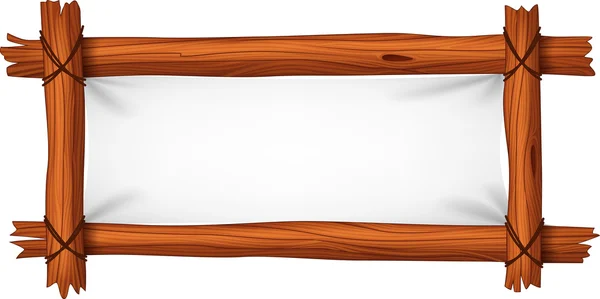 CHÚT TÌNH CON THƠ
Lm. Nguyễn Duy
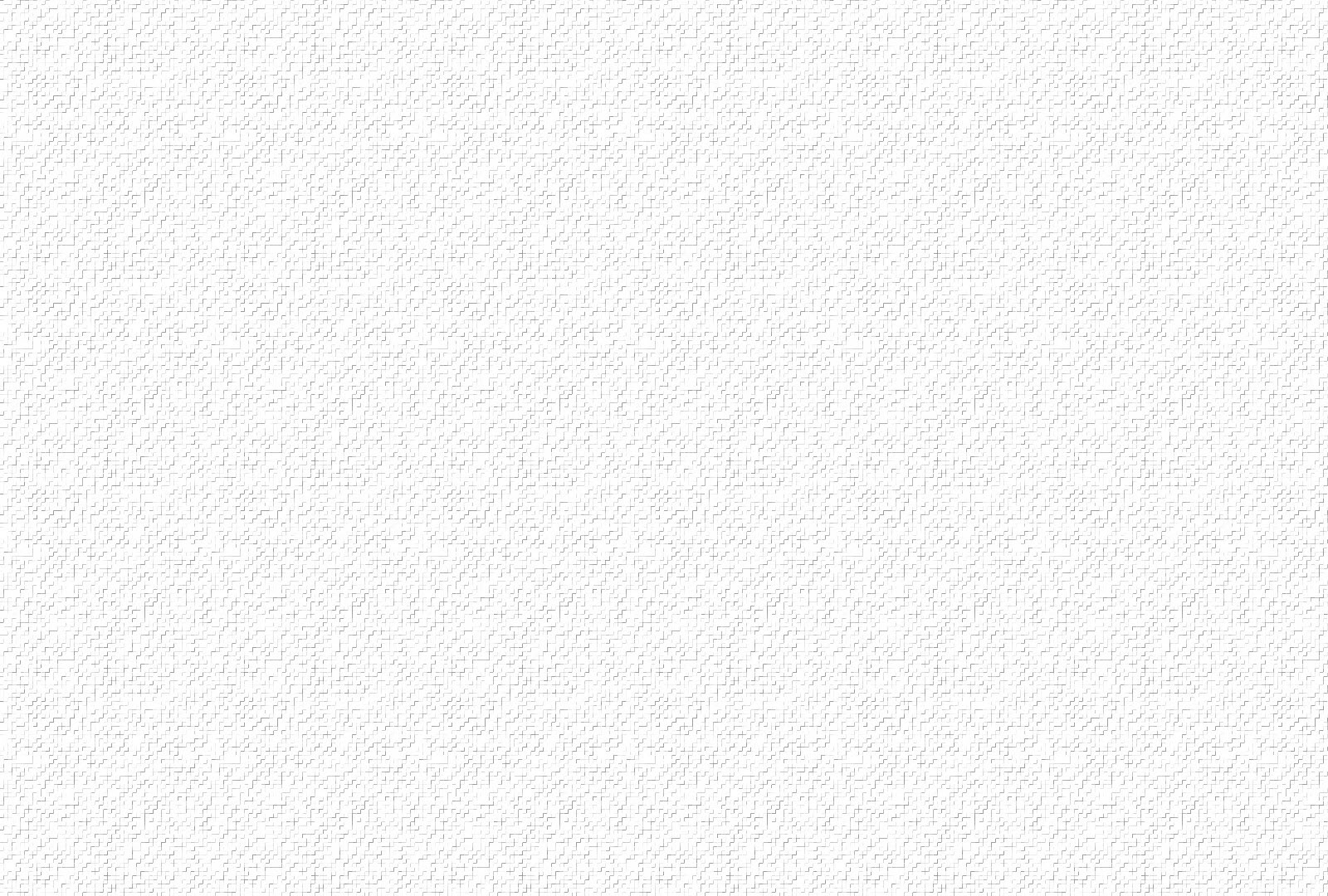 1. Mẹ ơi! Trên trần gian con chưa thấy ai đến nhờ Mẹ mà Mẹ không thương giúp. Mẹ ơi! Con biết rằng tình Mẹ rất bao la, luôn dõi nhìn từng nhịp bước con thơ.
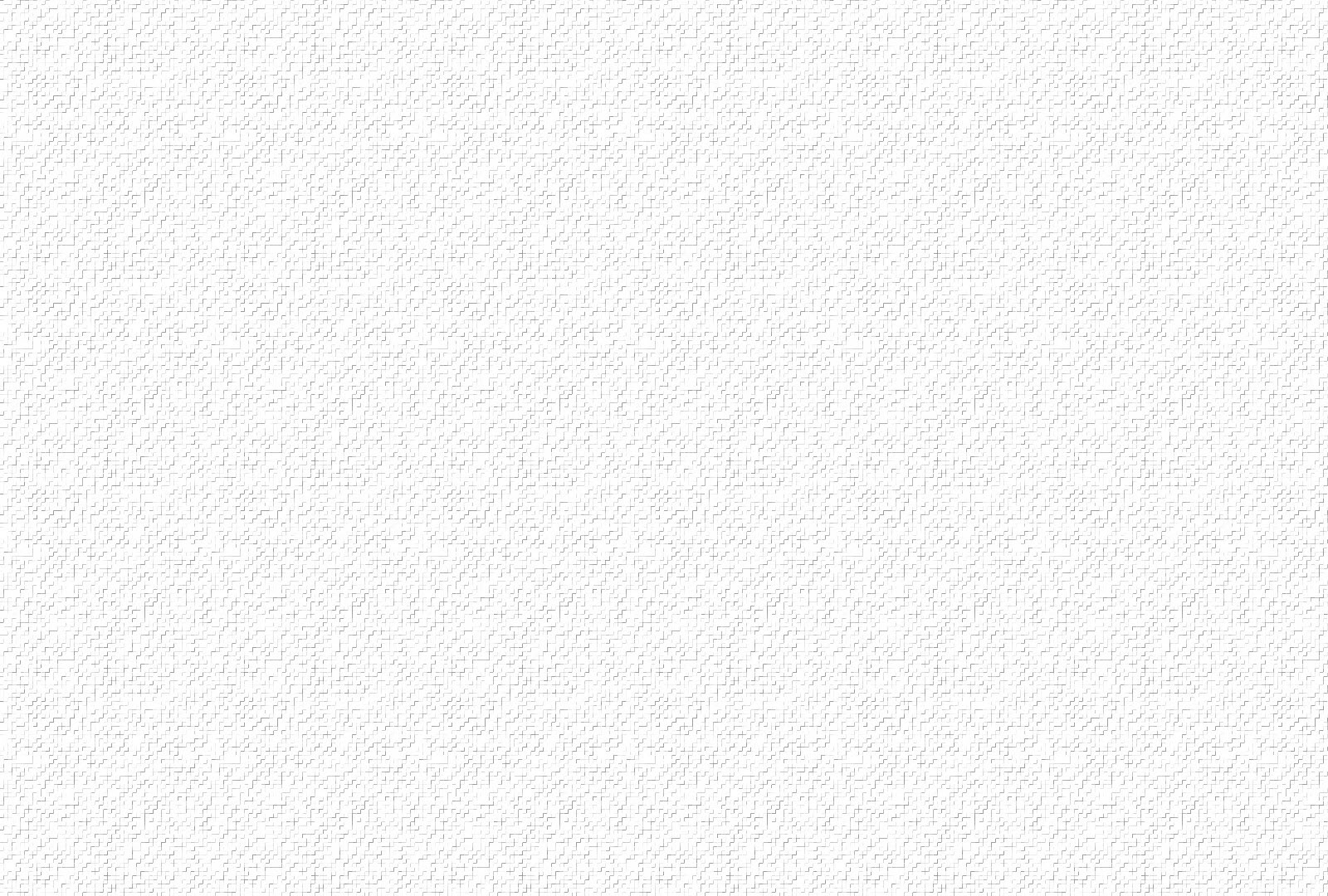 ÐK. Mẹ nguồn cậy trông cho người thất vọng. Mẹ là niềm tin cho người lữ thứ. Mẹ là niềm vui cho người buồn đau, Mẹ là nghỉ ngơi cho người đơn côi.
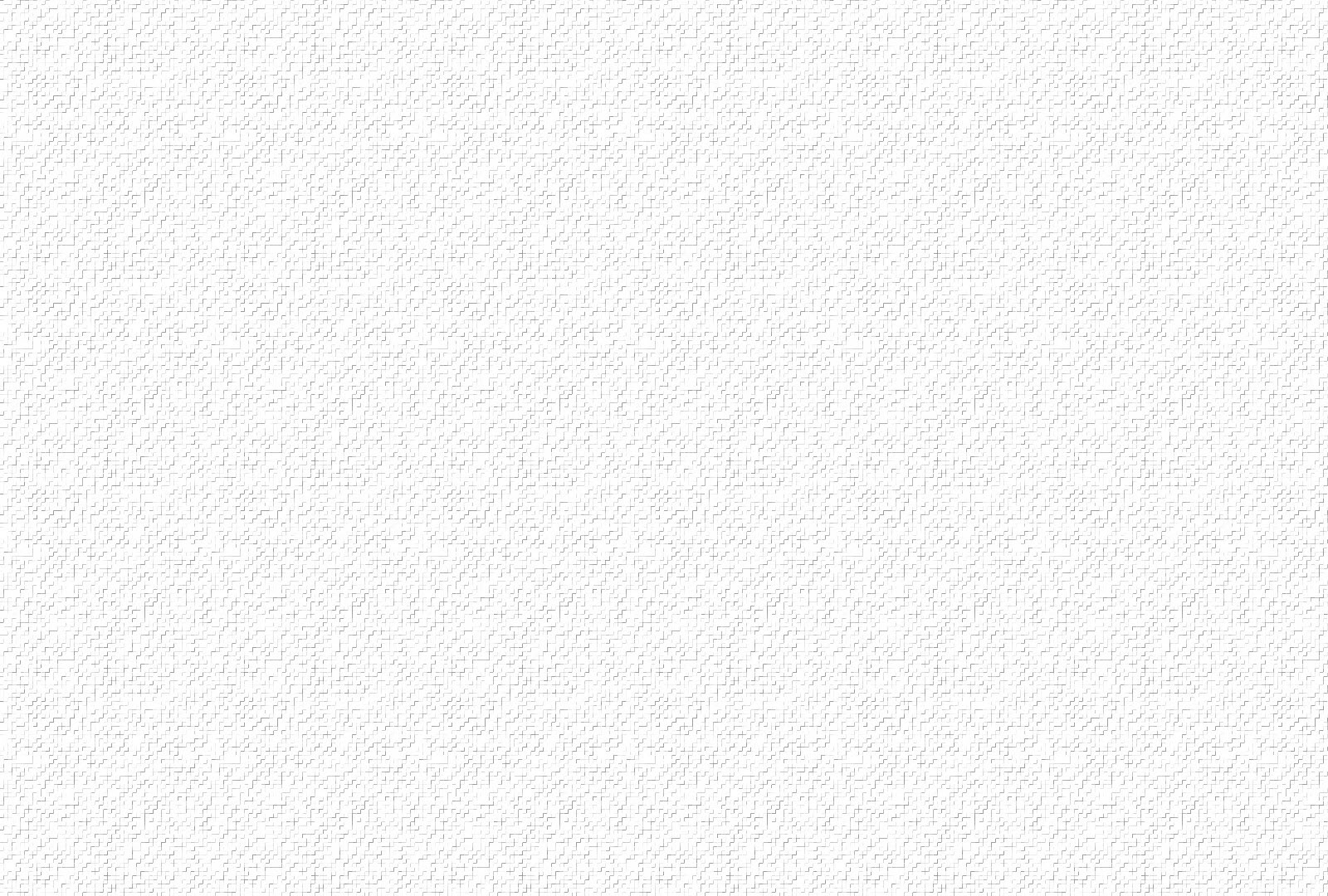 2. Mẹ ơi! Trên đường trần vương theo gót chân, những bụi mờ lòng nặng bao nhung nhớ. Mẹ ơi! Trên nước trời tình Mẹ rất bao dung, con lỗi lầm Mẹ cầu Chúa tha cho.
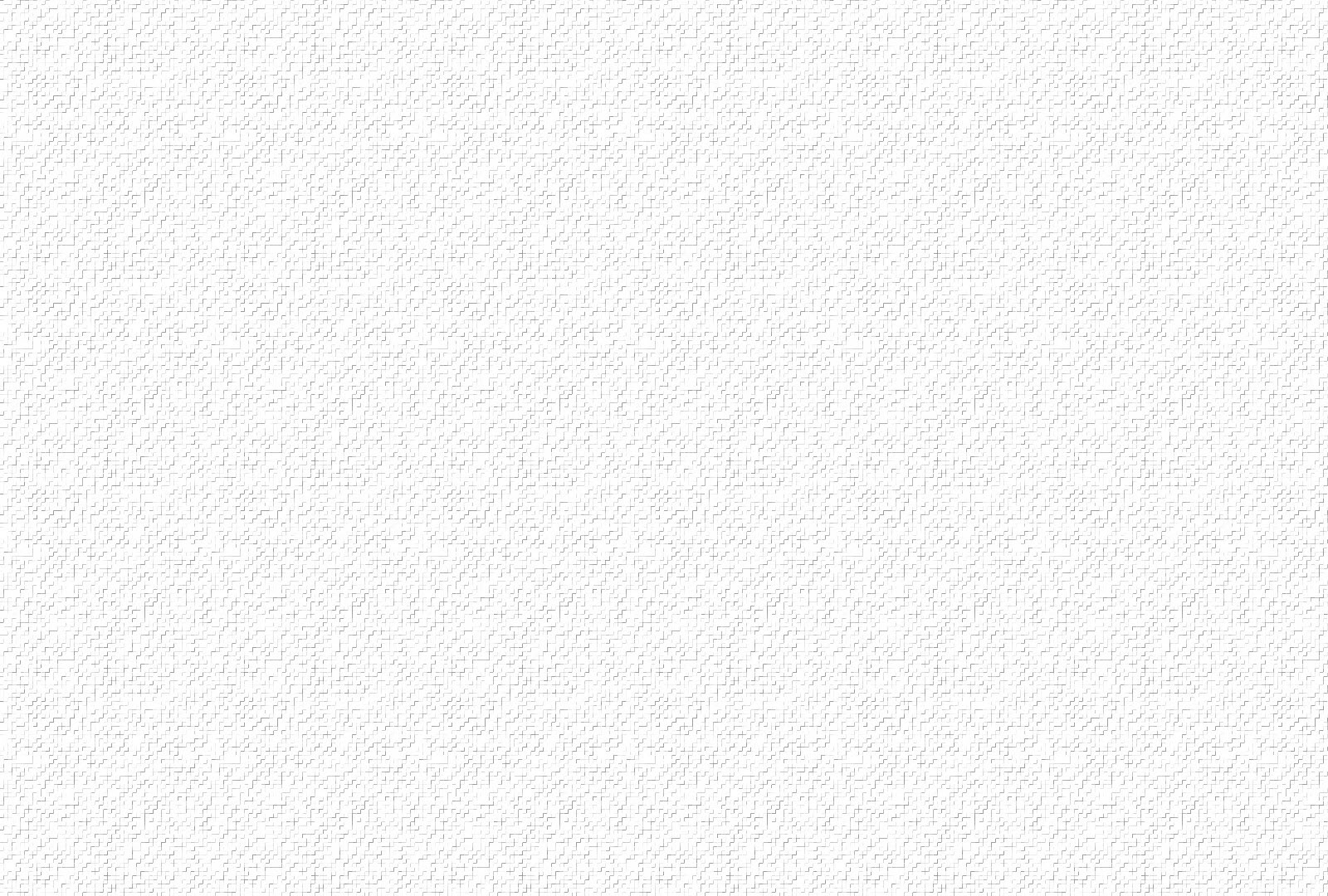 ÐK. Mẹ nguồn cậy trông cho người thất vọng. Mẹ là niềm tin cho người lữ thứ. Mẹ là niềm vui cho người buồn đau, Mẹ là nghỉ ngơi cho người đơn côi.
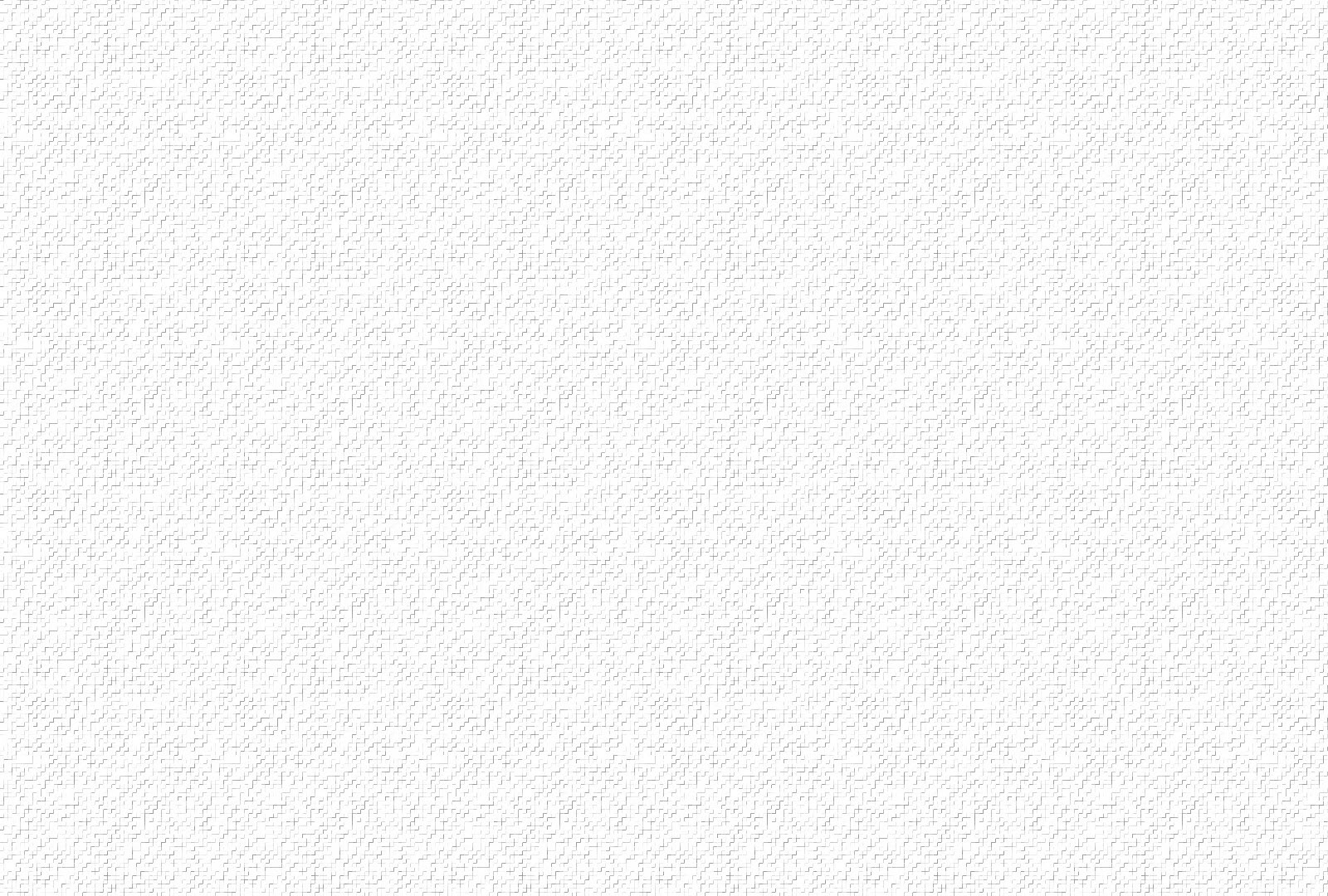 3. Mẹ ơi! Như hạt lệ đã vỡ tan, những ngọc nhằn là lời kinh dâng tiến. Mẹ ơi! Cho dẫu đời còn nặng gánh bon chen, nhưng có Mẹ đời nhẹ nỗi truân chuyên
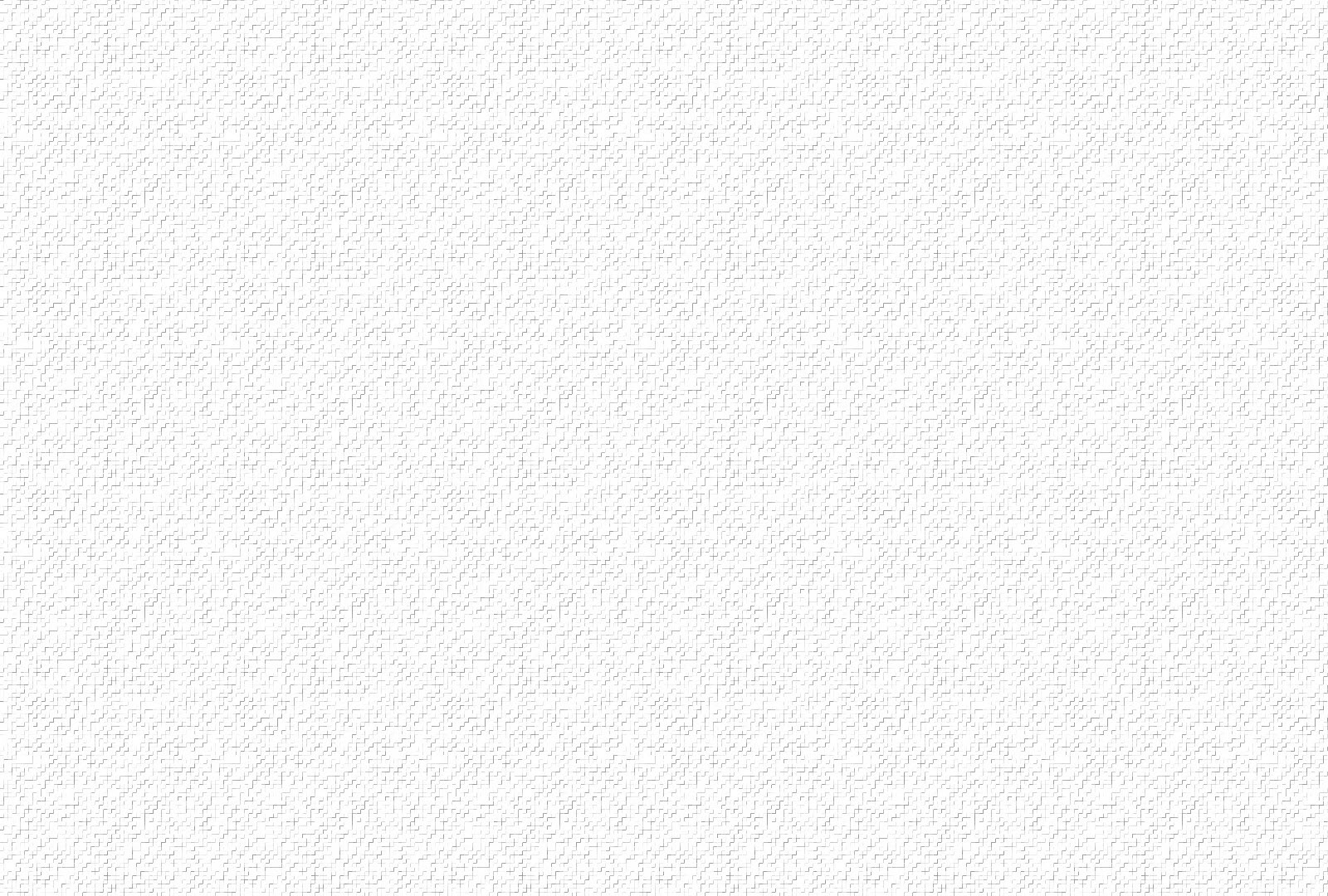 ÐK. Mẹ nguồn cậy trông cho người thất vọng. Mẹ là niềm tin cho người lữ thứ. Mẹ là niềm vui cho người buồn đau, Mẹ là nghỉ ngơi cho người đơn côi.
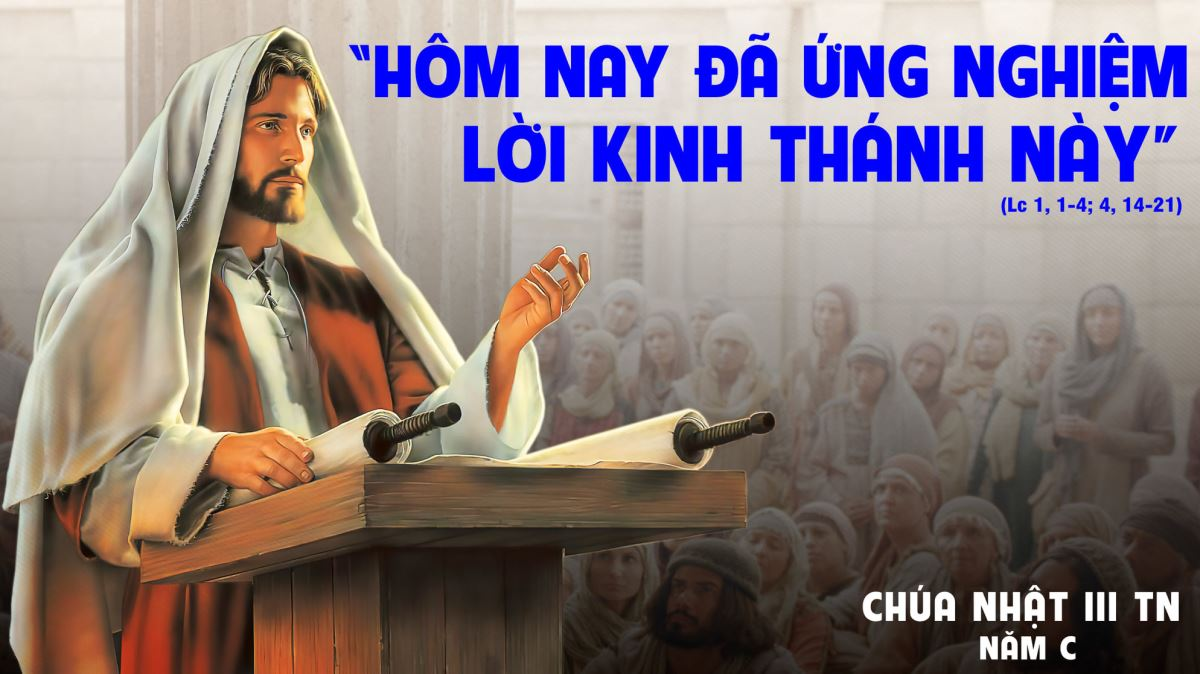